ΧΑΡΑΓΜΕΝΑ ΣΤΟ ΛΙΘΟ
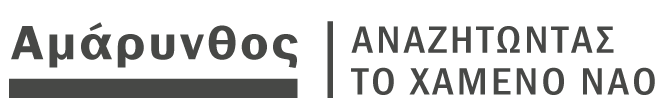 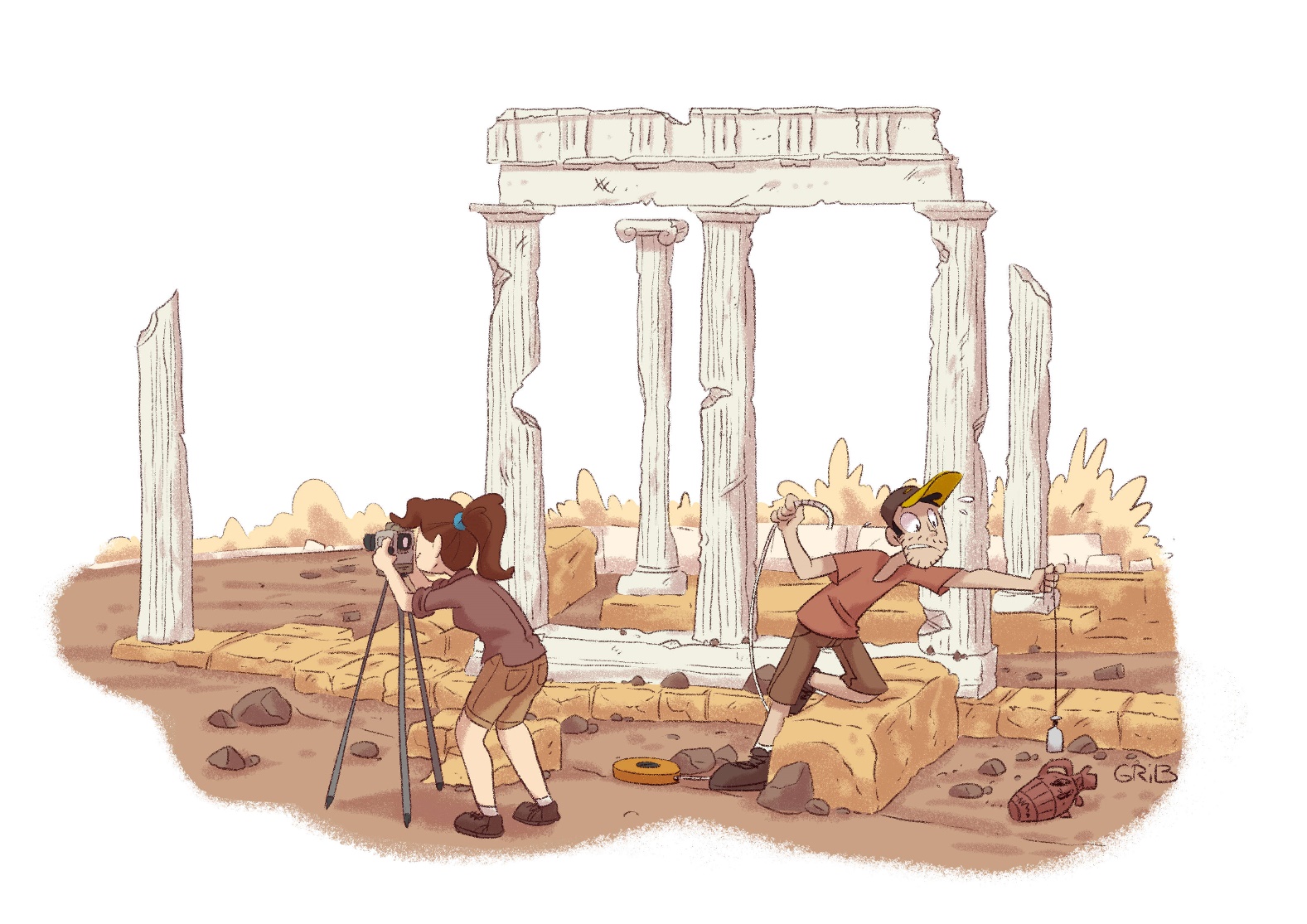 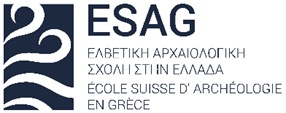 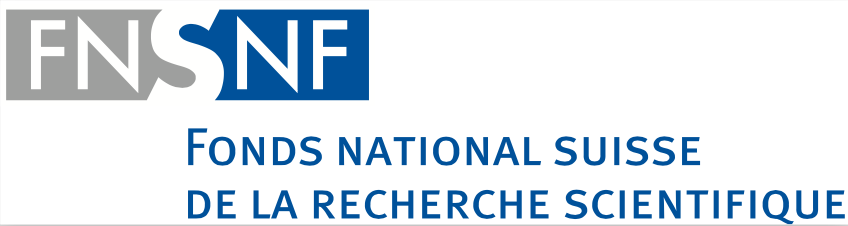 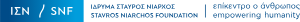 Χαραγμένα στο λίθο
Εισαγωγή: Τι σημαίνει «Επιγραφική»; 

Θεωρητικό μέρος: 

Οι απαρχές της ελληνικής γραφής

Η Εύβοια και η διάδοση της γραφής

Στο ιερό της Αρτέμιδος στην Αμάρυνθο

Πρακτικό μέρος: άσκηση επιγραφικής
Τι σημαίνει «Επιγραφική»;
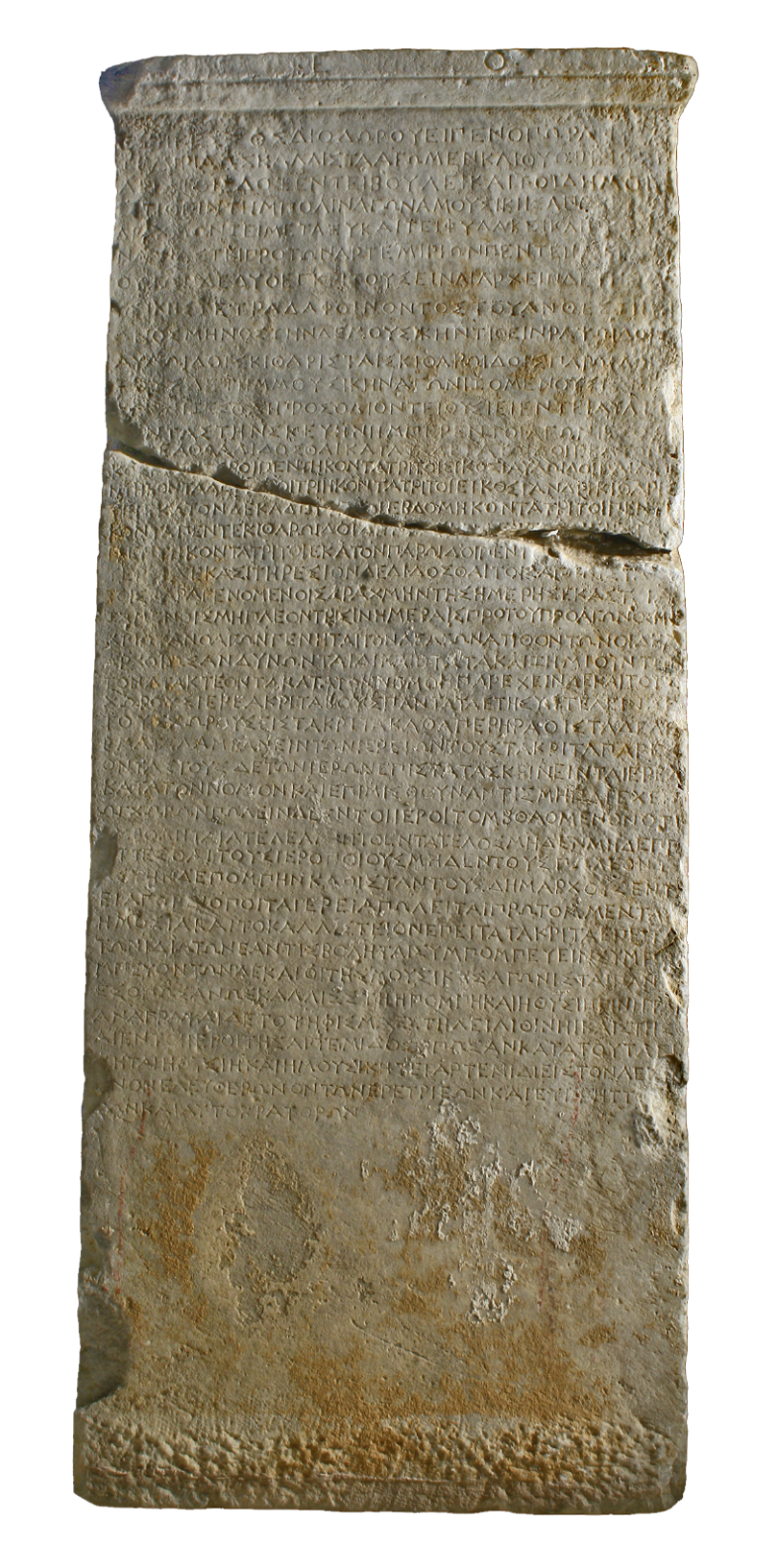 Τι είναι η επιγραφική;

Η μελέτη των επιγραφών που έχουν χαραχθεί πάνω σε μη φθαρτά υλικά, κυρίως σε πέτρα, αλλά και σε ψημένο πηλό ή μέταλλο.
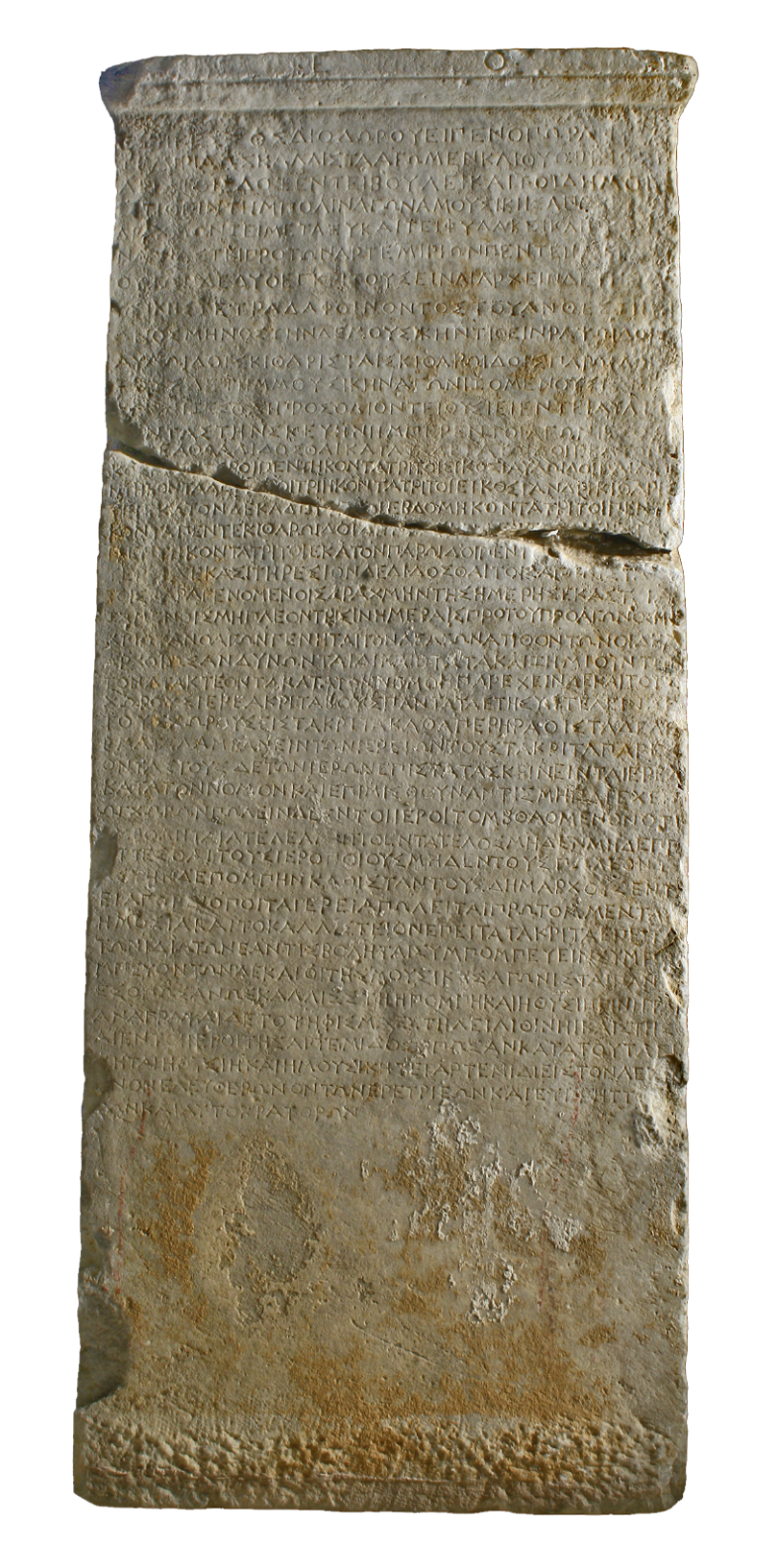 Σκοπός μελέτης των επιγραφικών

Αποκρυπτογράφηση και μετάφραση των επιγραφών

Χρονολόγηση (σύμφωνα με περιεχόμενο ή αρχαιολογικό ανασκαφικό πλαίσιο) 

Σύνδεση των επιγραφών με το πολιτισμικό τους πλαίσιο
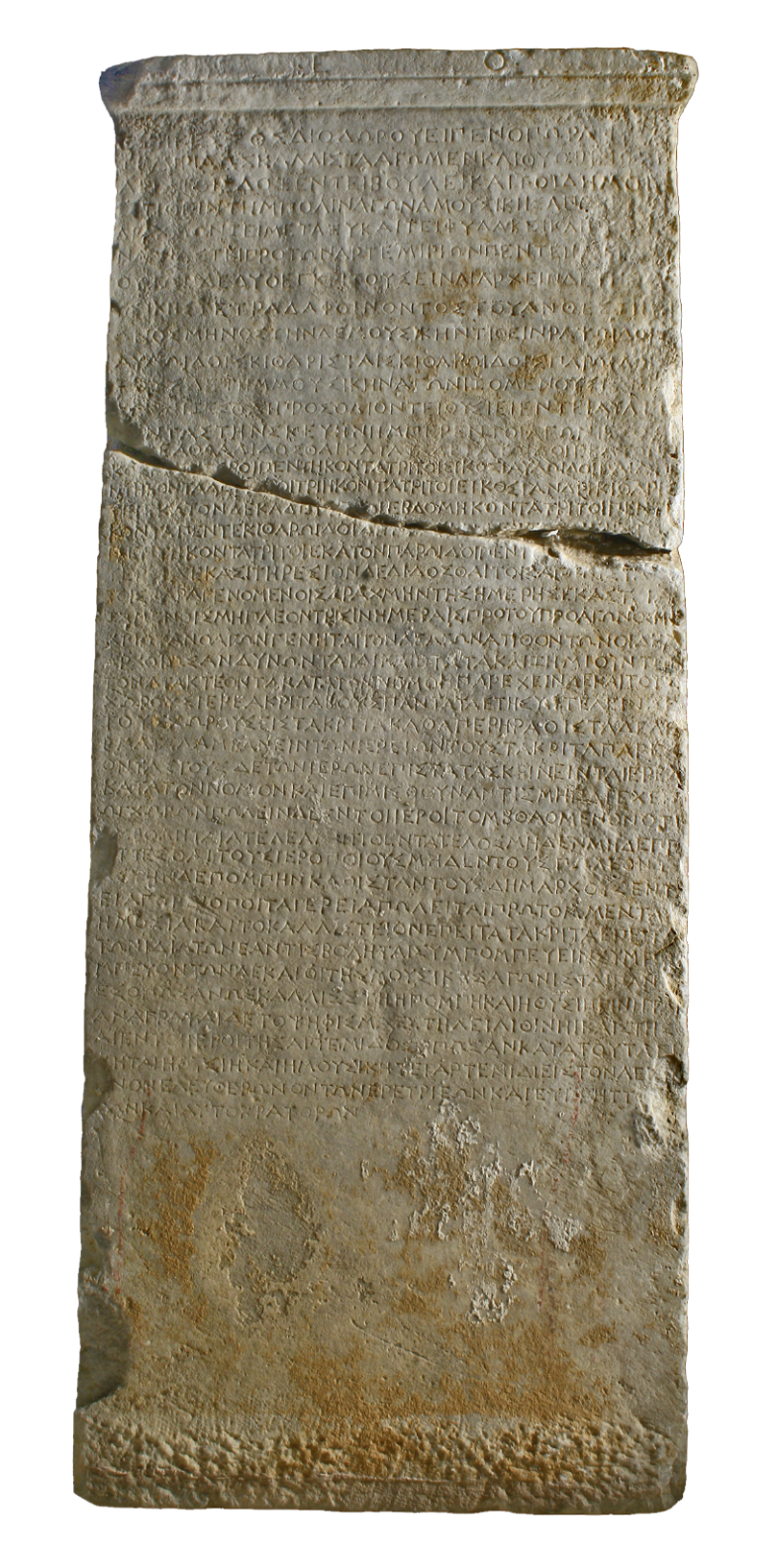 Σημασία των επιγραφών

Αριθμητικά περισσότερες από τις ιστορικές φιλολογικές πηγές

Ανακάλυψη καινούριων επιγραφών χάρη στις αρχαιολογικές ανασκαφές
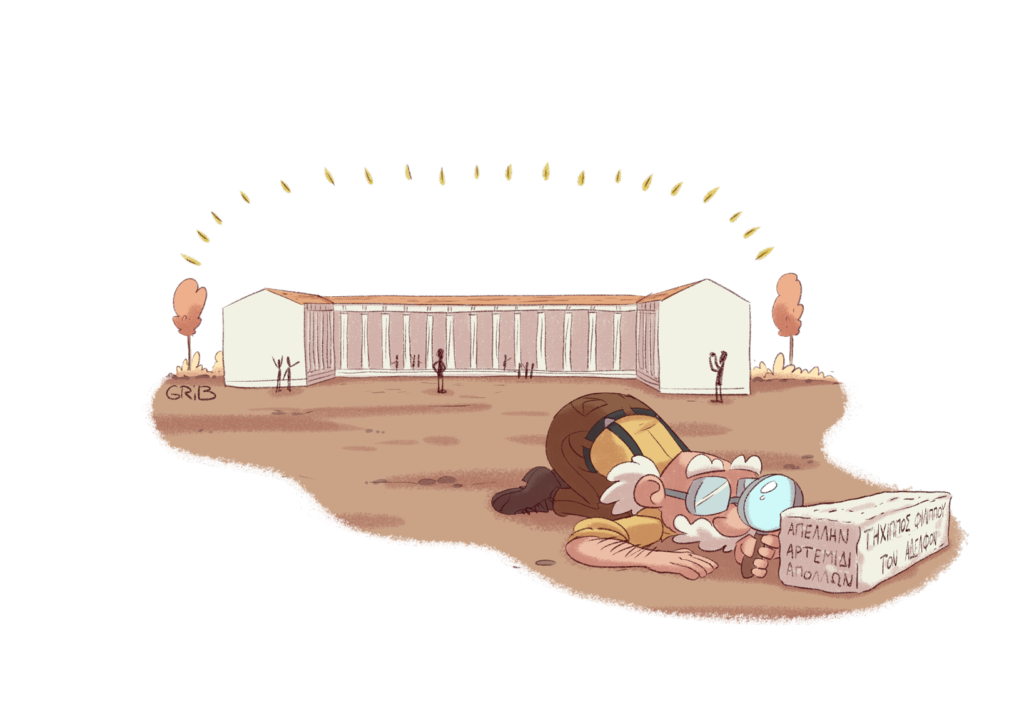 Στις απαρχές της ελληνικής γραφής
Ο μυκηναικός πολιτισμός (1.600-1.100 π.Χ.)
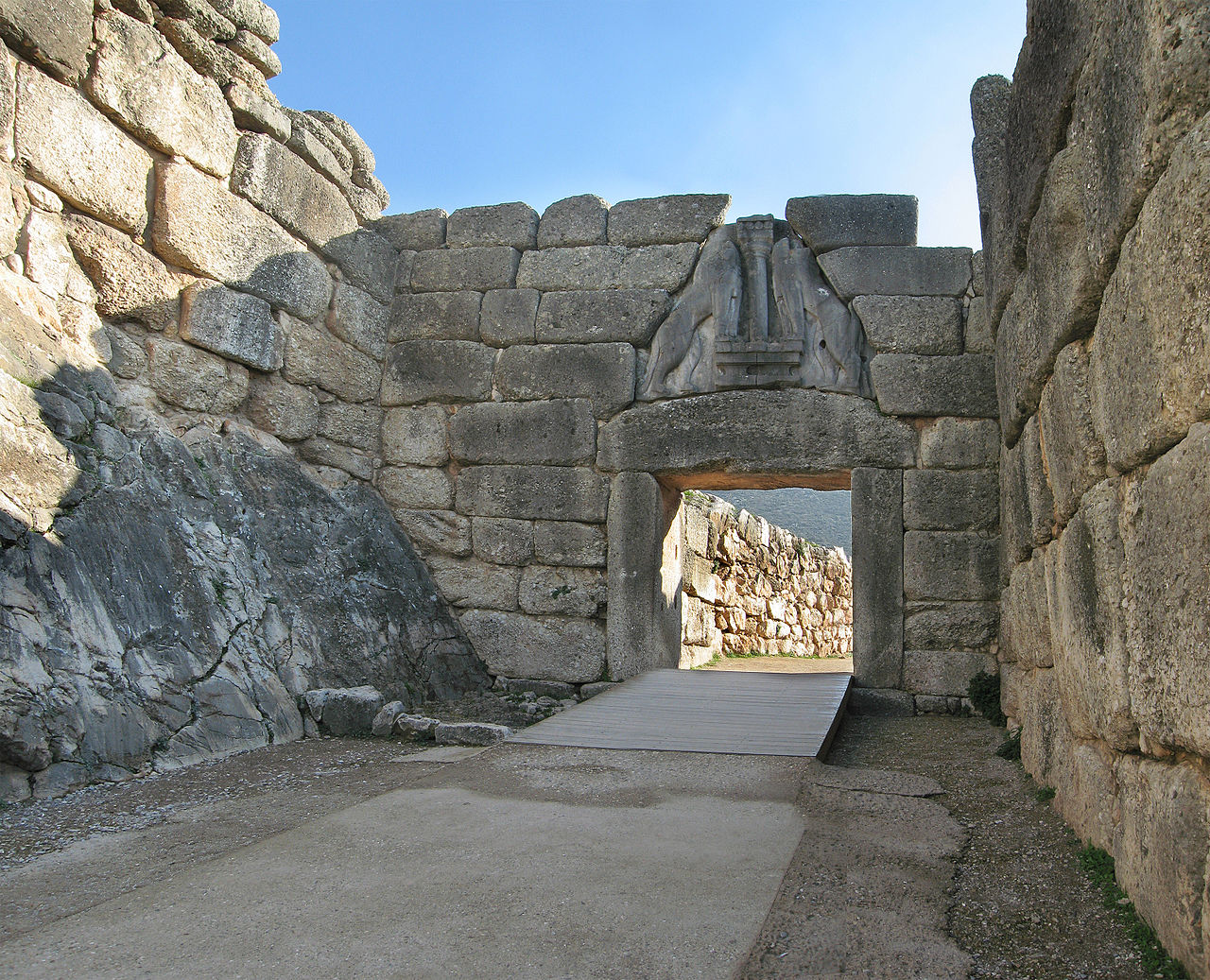 Εποχή των μεγάλων ανακτορικών κέντρων

Πολιτισμός γνωστός στους Χετταίους, με την ονομασία «Ahhiyawa»

Ahhiyawa= Αχαιοί→  όνομα που μαρτυρείται στα ομηρικά έπη, δηλώντας το σύνολο των Ελλήνων

Μυκηναϊκή γλώσσα: αρχαϊκό είδος (διάλεκτος) της ελληνικής ως προς την εκφορά της
Η Γραμμική Β΄ Γραφή
Συλλαβική γραφή 87 σημείων (ιδεογράμματα) περίπου 
Εντοπίζεται χαραγμένη πάνω σε πινακίδες ψημένου πηλού
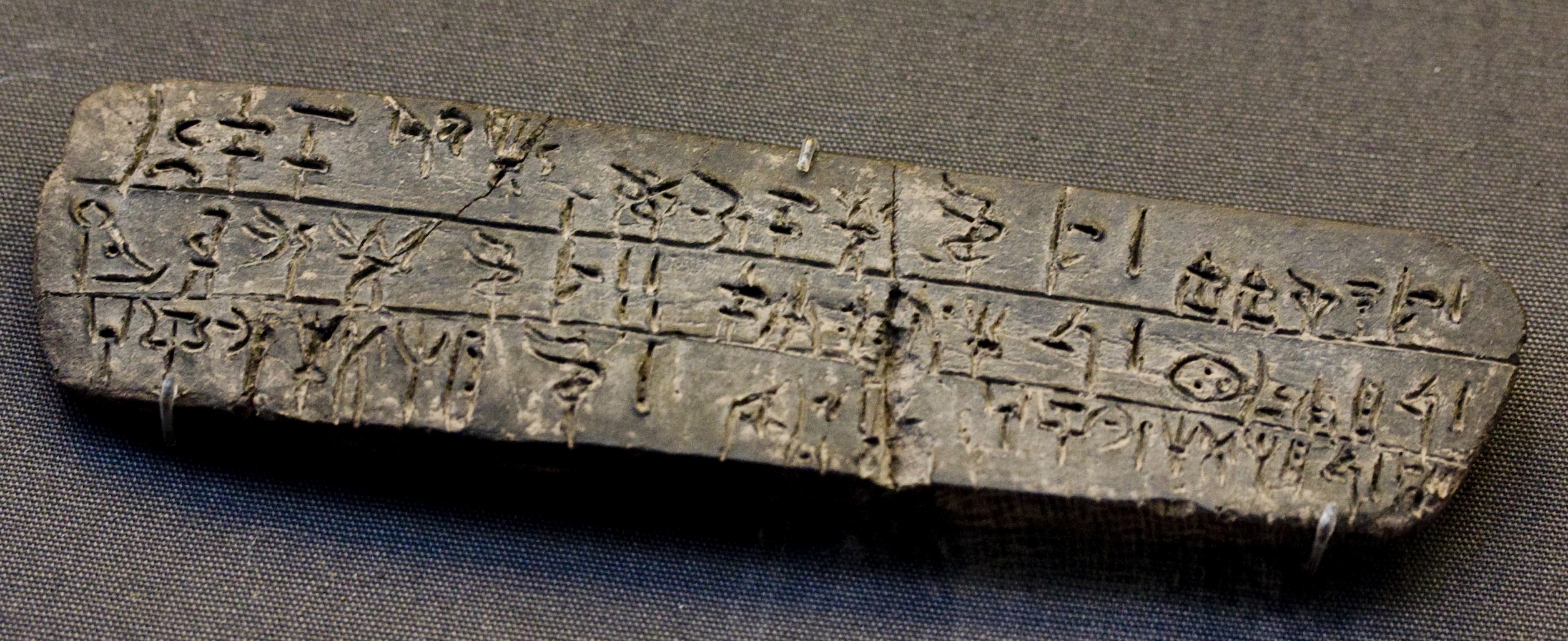 Η Γραμμική Β΄ Γραφή
Συλλαβική γραφή 87 σημείων (ιδεογράμματα) περίπου 
Εντοπίζεται χαραγμένη πάνω σε πινακίδες ψημένου πηλού
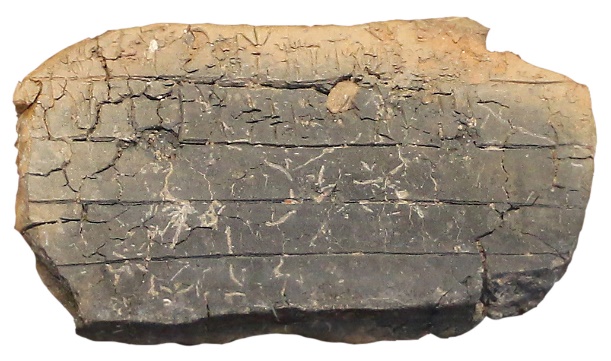 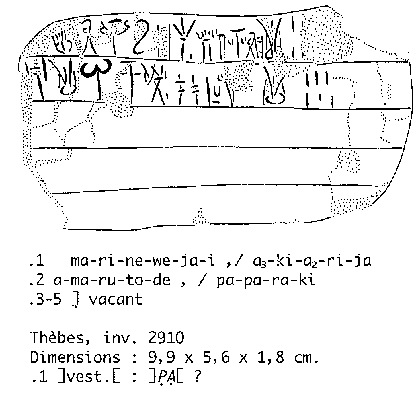 Οι θεότητες των Μυκηναίων
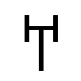 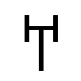 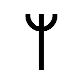 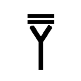 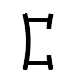 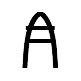 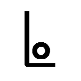 -
A
TA
NA
A
-
RE
E
-
RA
-
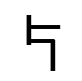 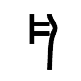 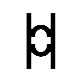 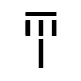 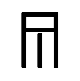 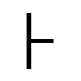 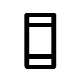 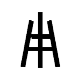 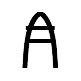 DI
-
WA
-
-
SO
NU
PO
-
SI
-
DA
E
JA
-
-
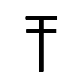 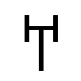 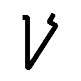 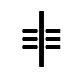 A
-
TE
-
-
TO
MI
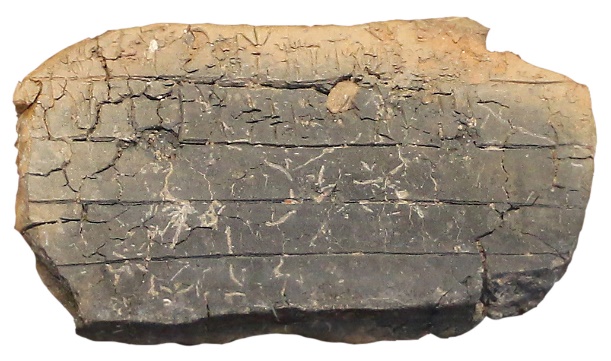 Η Γραμμική Β΄ Γραφή
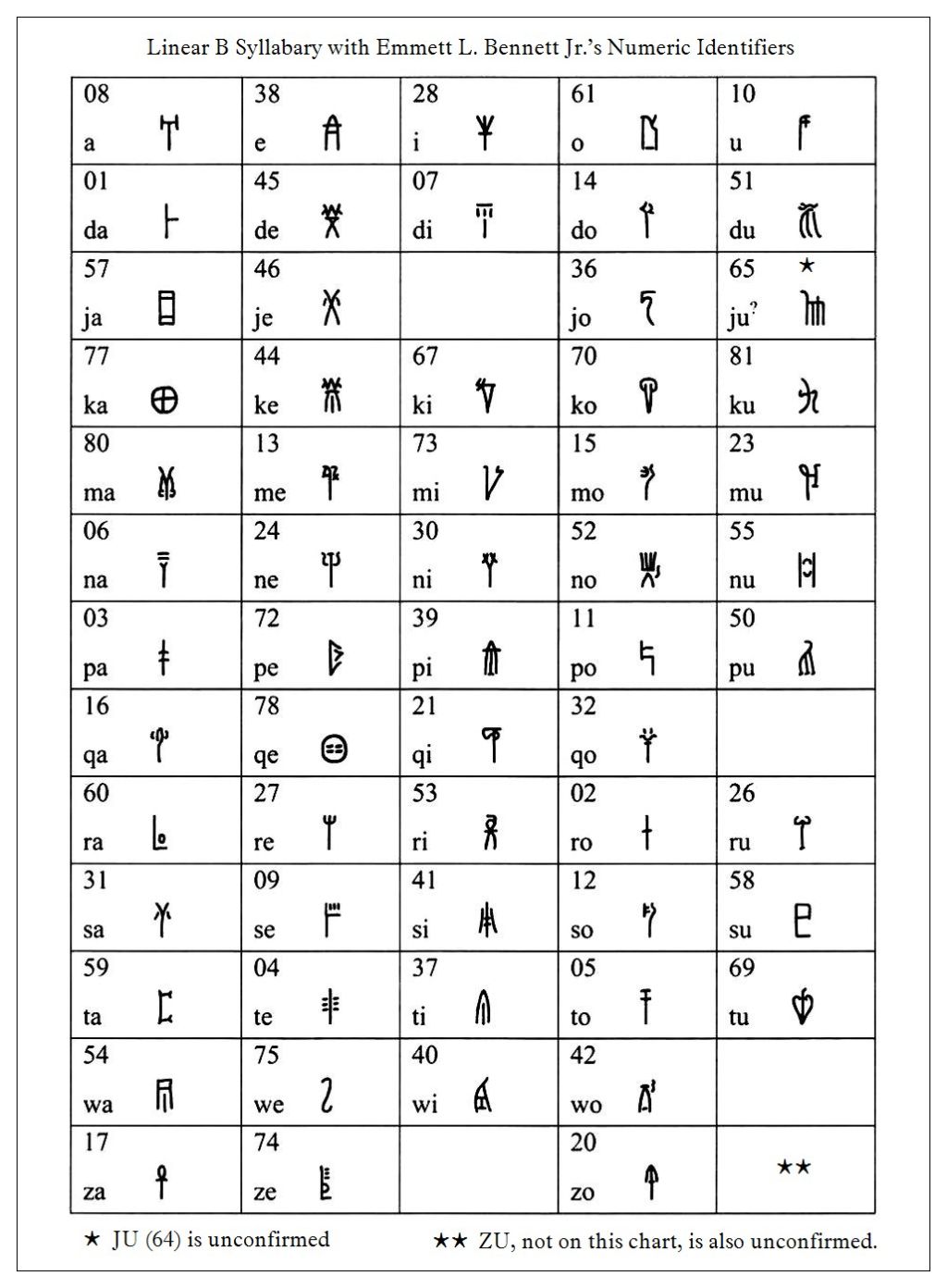 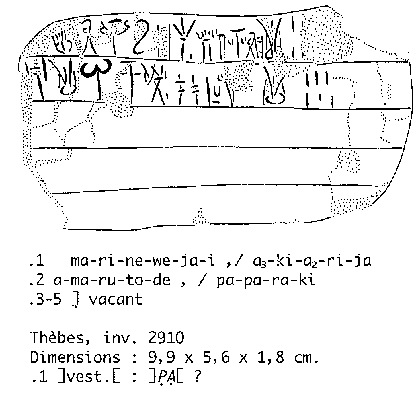 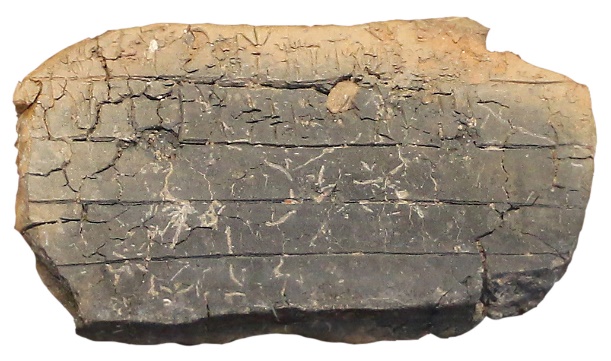 Η Γραμμική Β΄ Γραφή
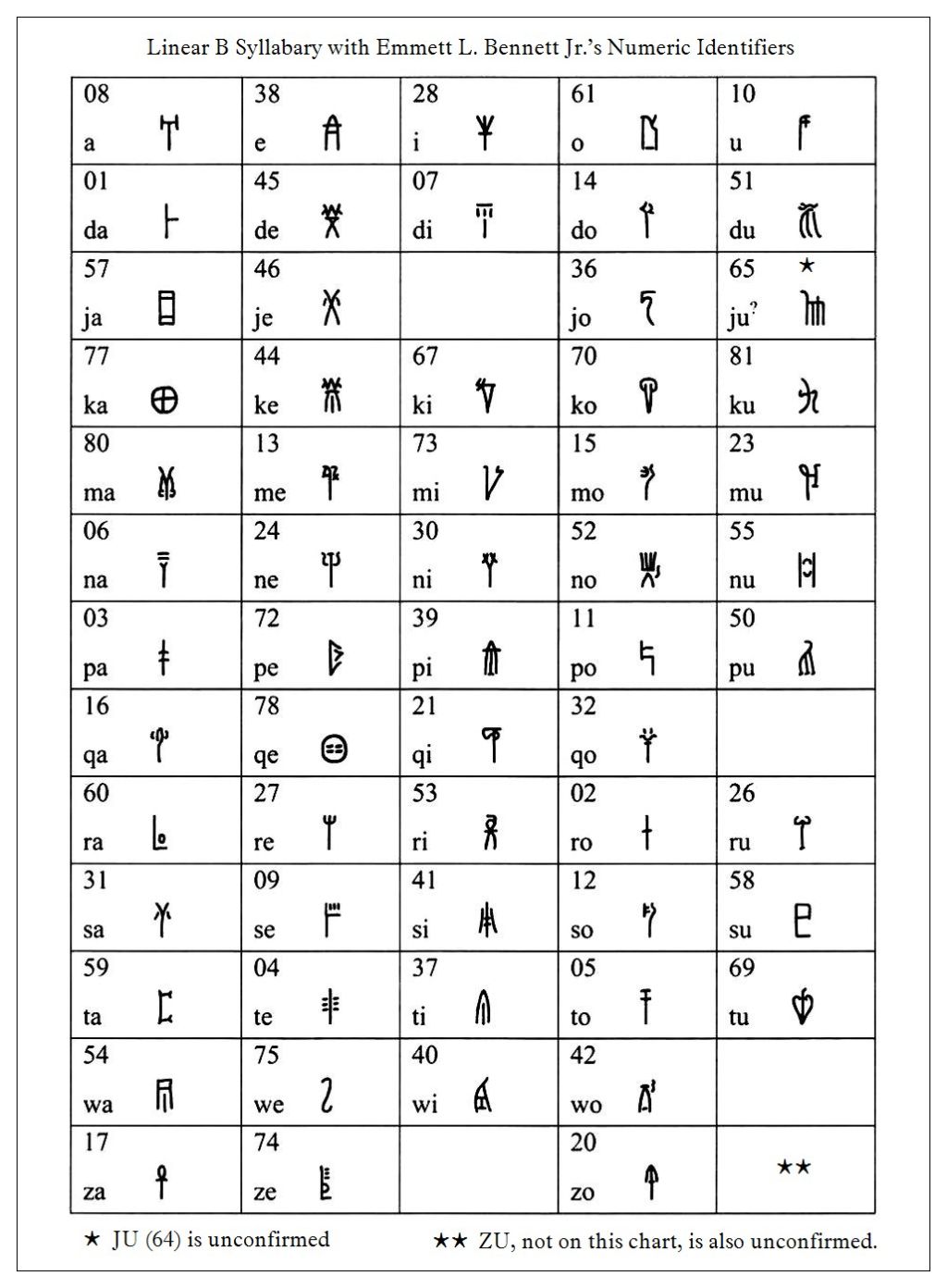 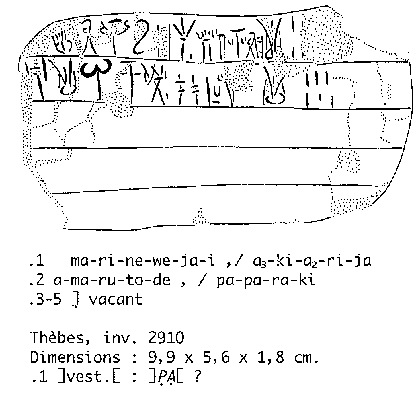 A
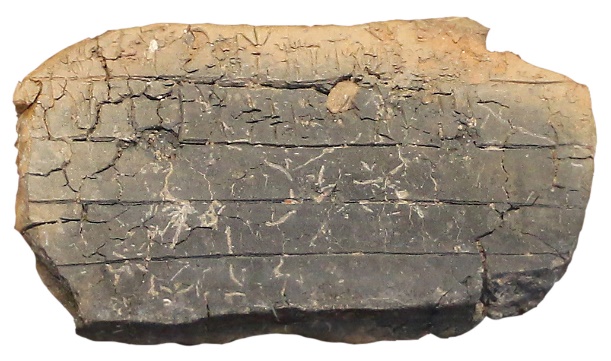 Η Γραμμική Β΄ Γραφή
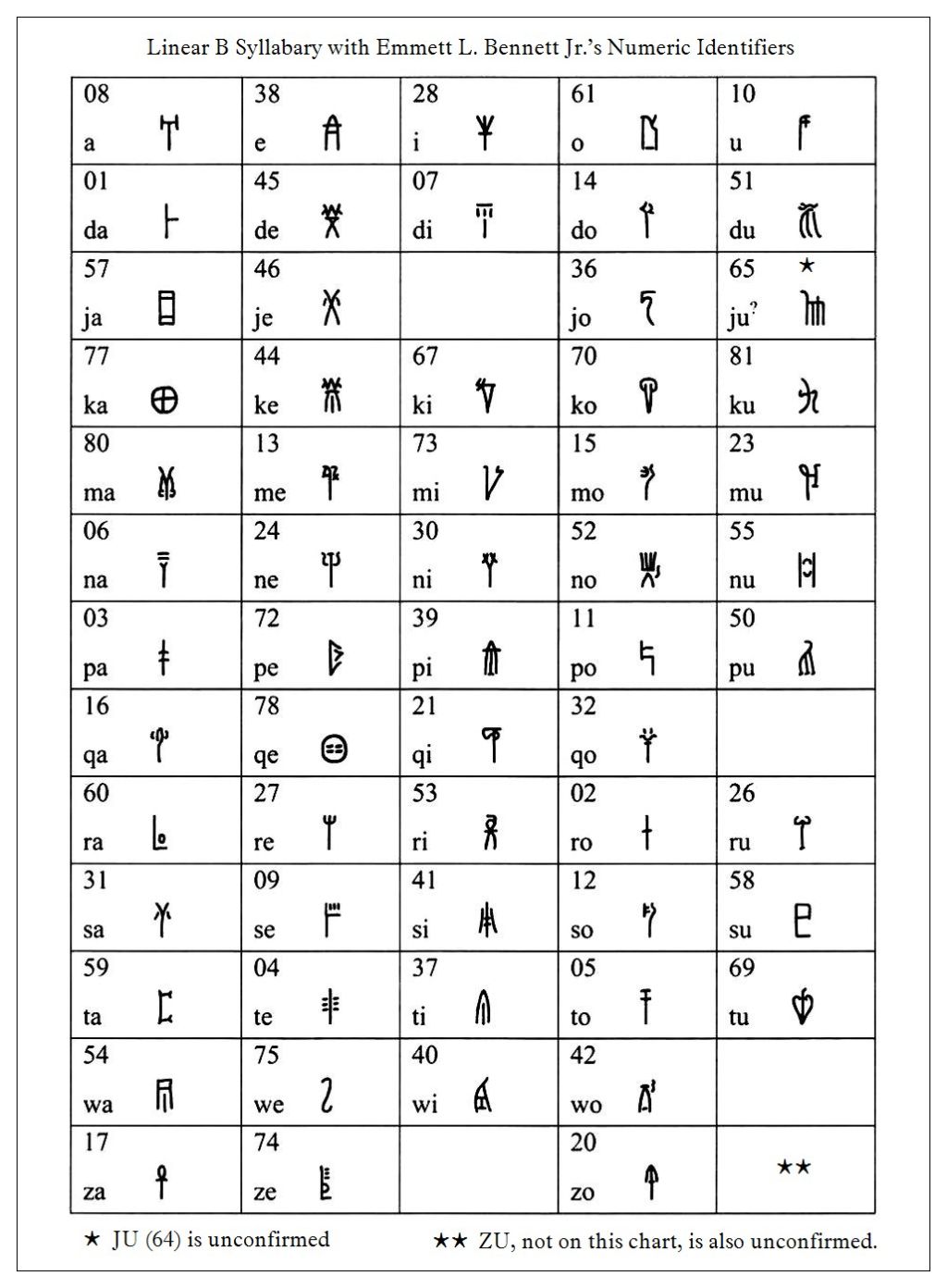 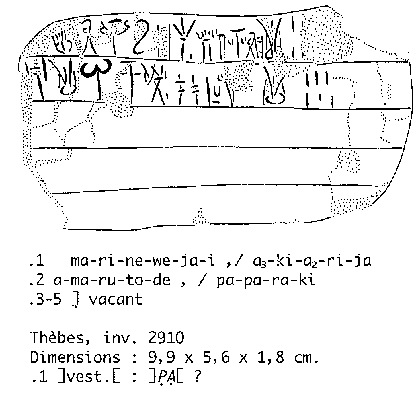 A – MA
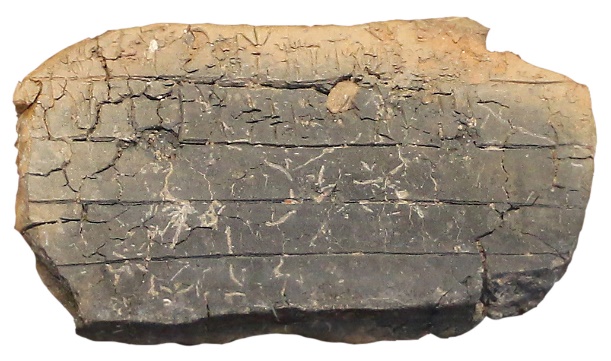 Η Γραμμική Β΄ Γραφή
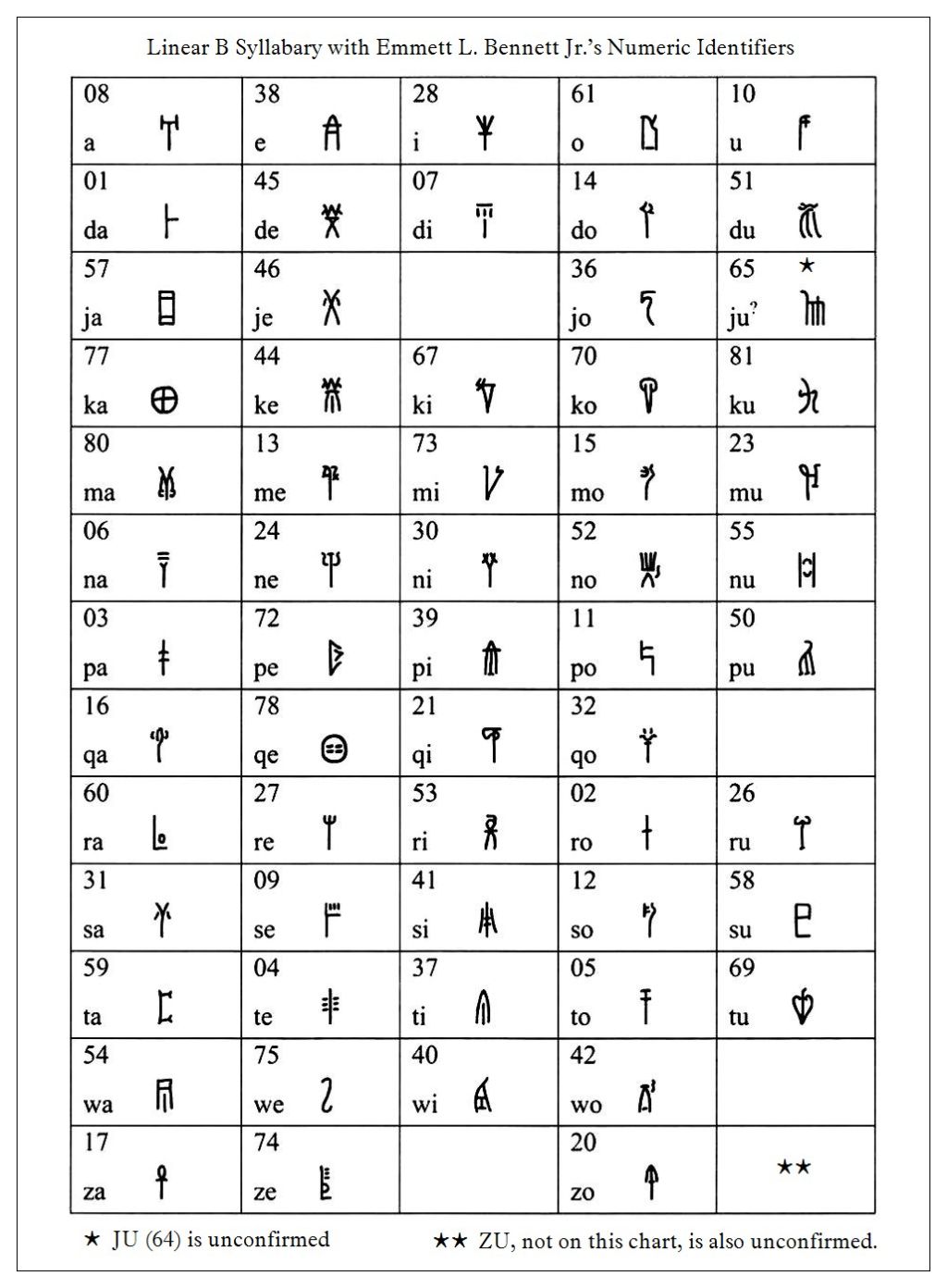 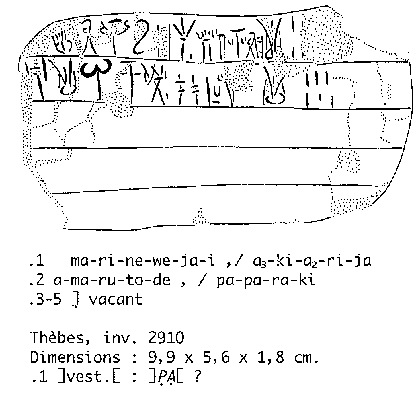 A – MA – RU
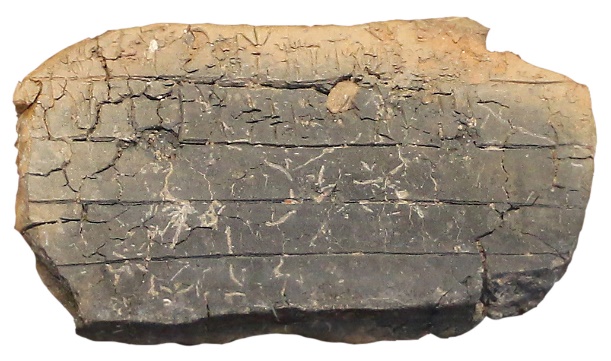 Η Γραμμική Β΄ Γραφή
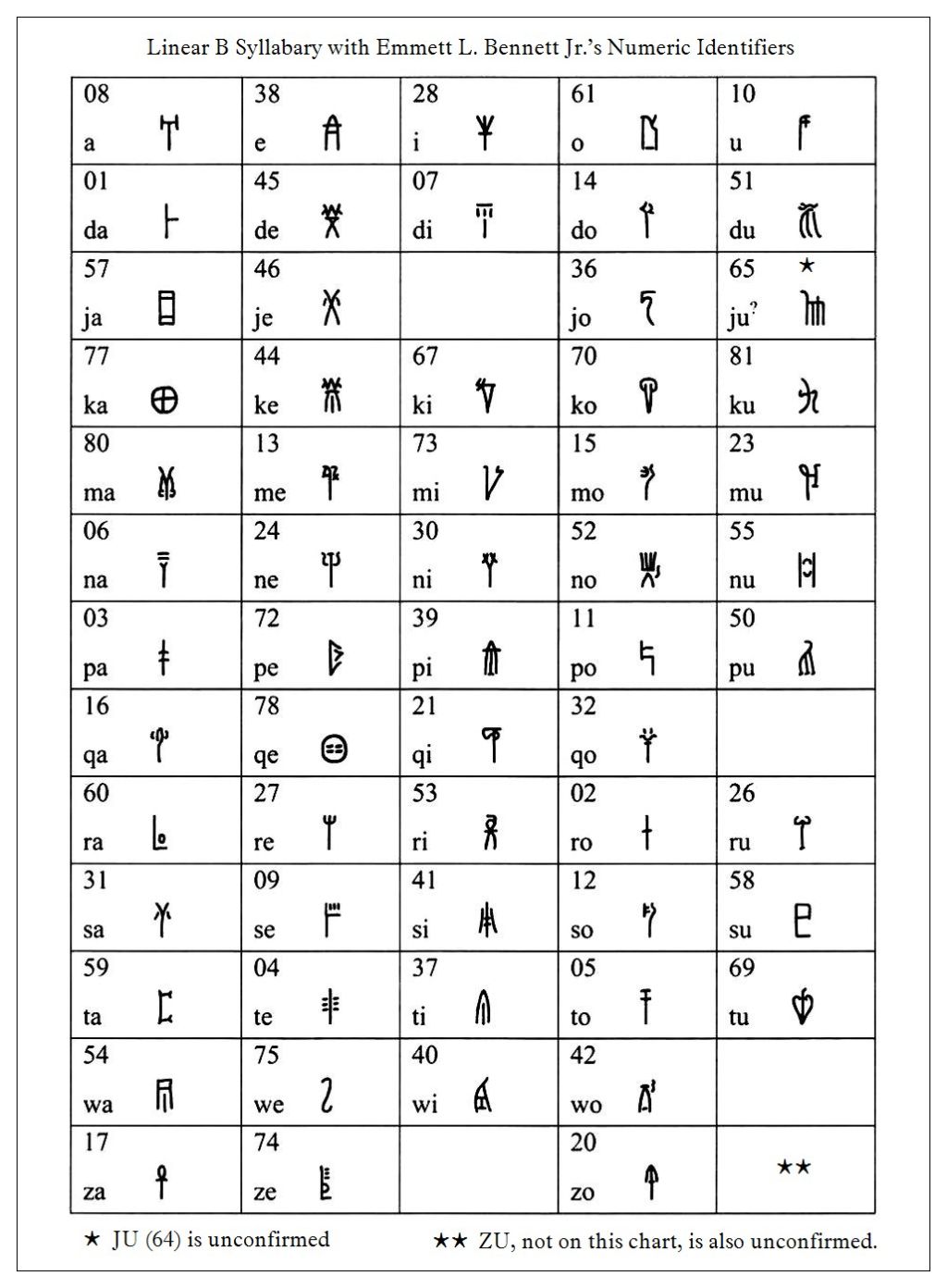 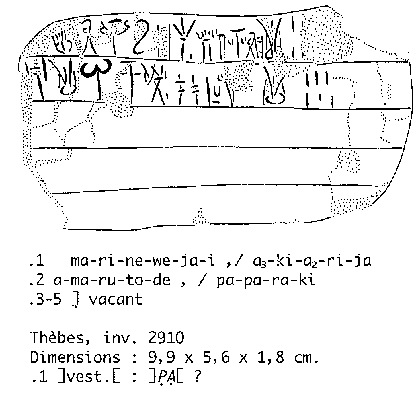 A – MA – RU – TO
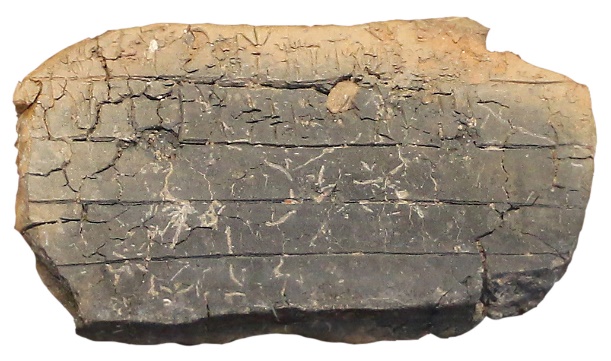 Η Γραμμική Β΄ Γραφή
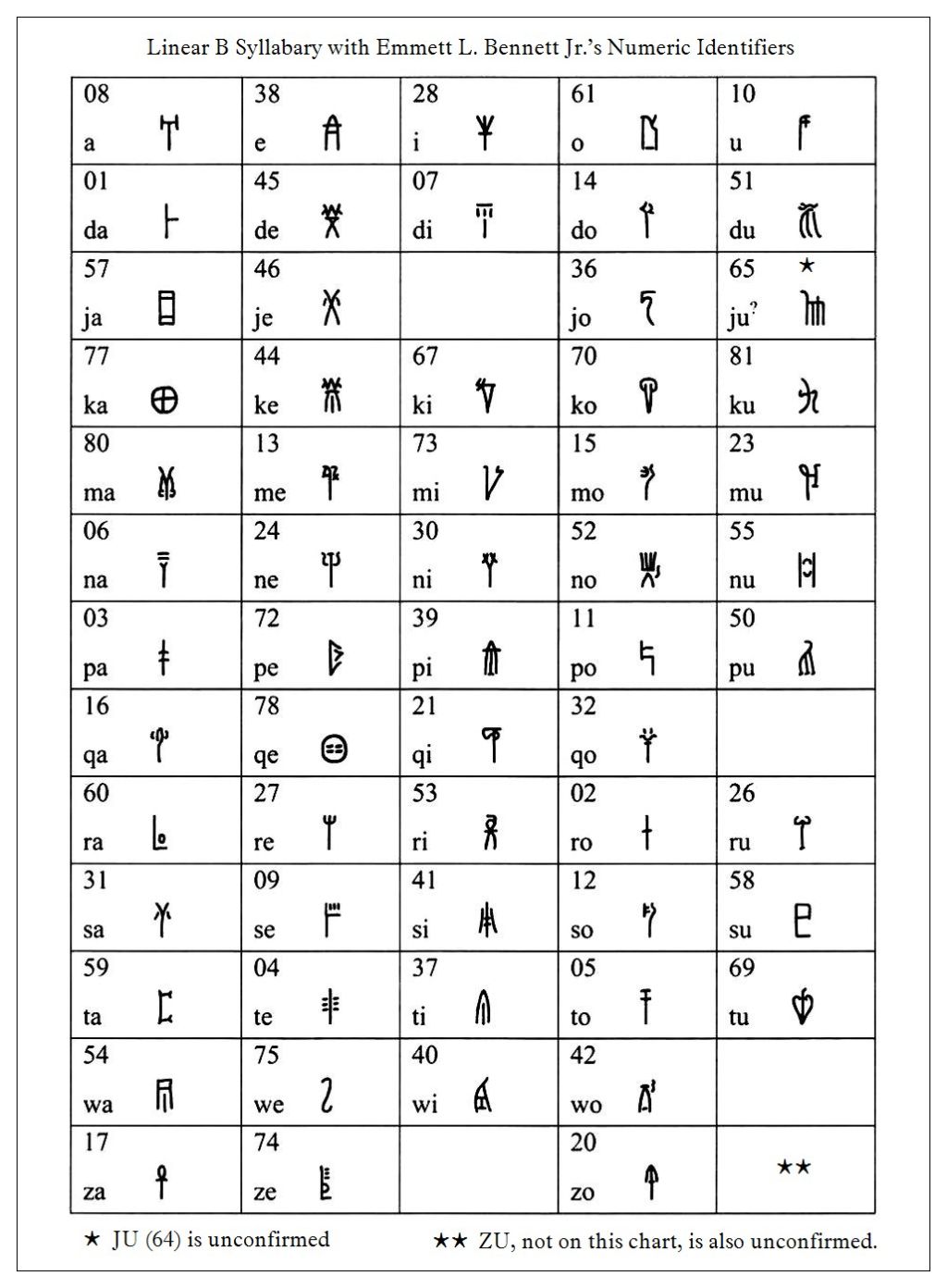 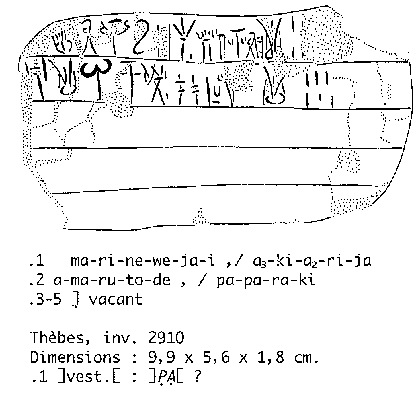 A – MA – RU – TO
A – MA – RYN – THOS
Πτώση των μυκηναϊκών ανακτόρων
13ος-12ος αιώνας π.Χ. 
Παρακμή των ανακτορικών κέντρων

11ος-10ος αιώνας π.Χ. 
«Σκοτεινοί Χρόνοι» και εξαφάνιση κάθε ίχνους γραφής στον ελλαδικό χώρο 

9ος-8ος αιώνας π.Χ. 
«Γέννηση» πρώτων πόλεων-κρατών
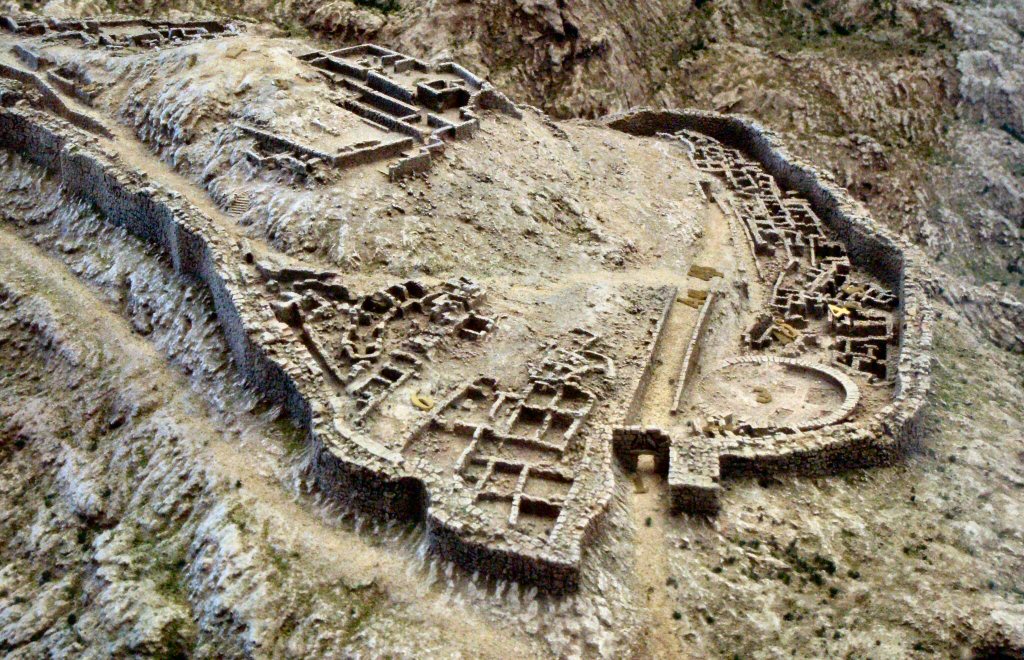 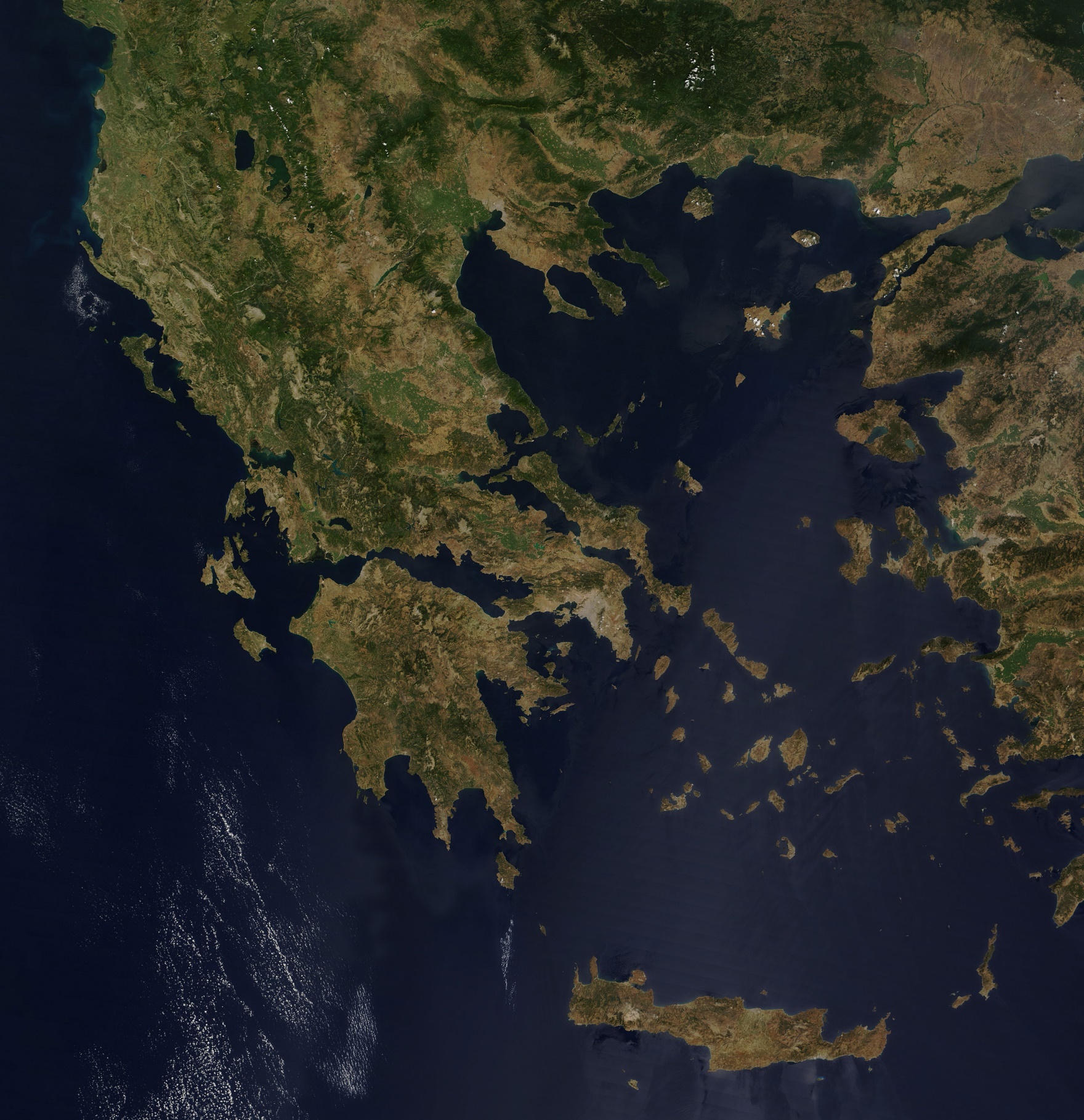 Τοποθεσία Ερέτριας
Στο νησί της Εύβοιας, δεύτερο μεγαλύτερο στην Ελλάδα
Île d’Eubée
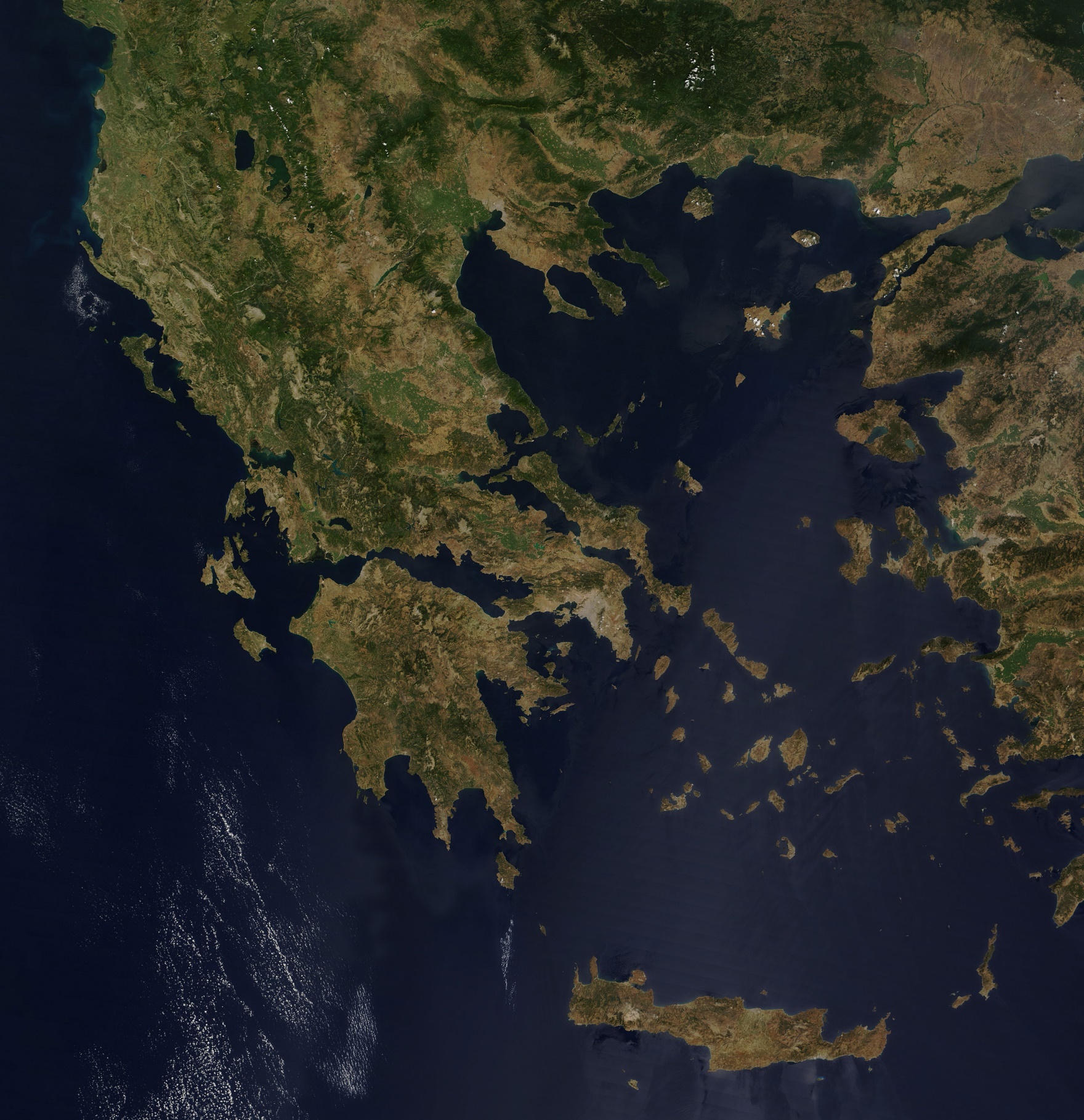 Τοποθεσία Ερέτριας
Στο νησί της Εύβοιας, δεύτερο μεγαλύτερο στην Ελλάδα

Πολύ κοντά στην Αθήνα
Εύβοια
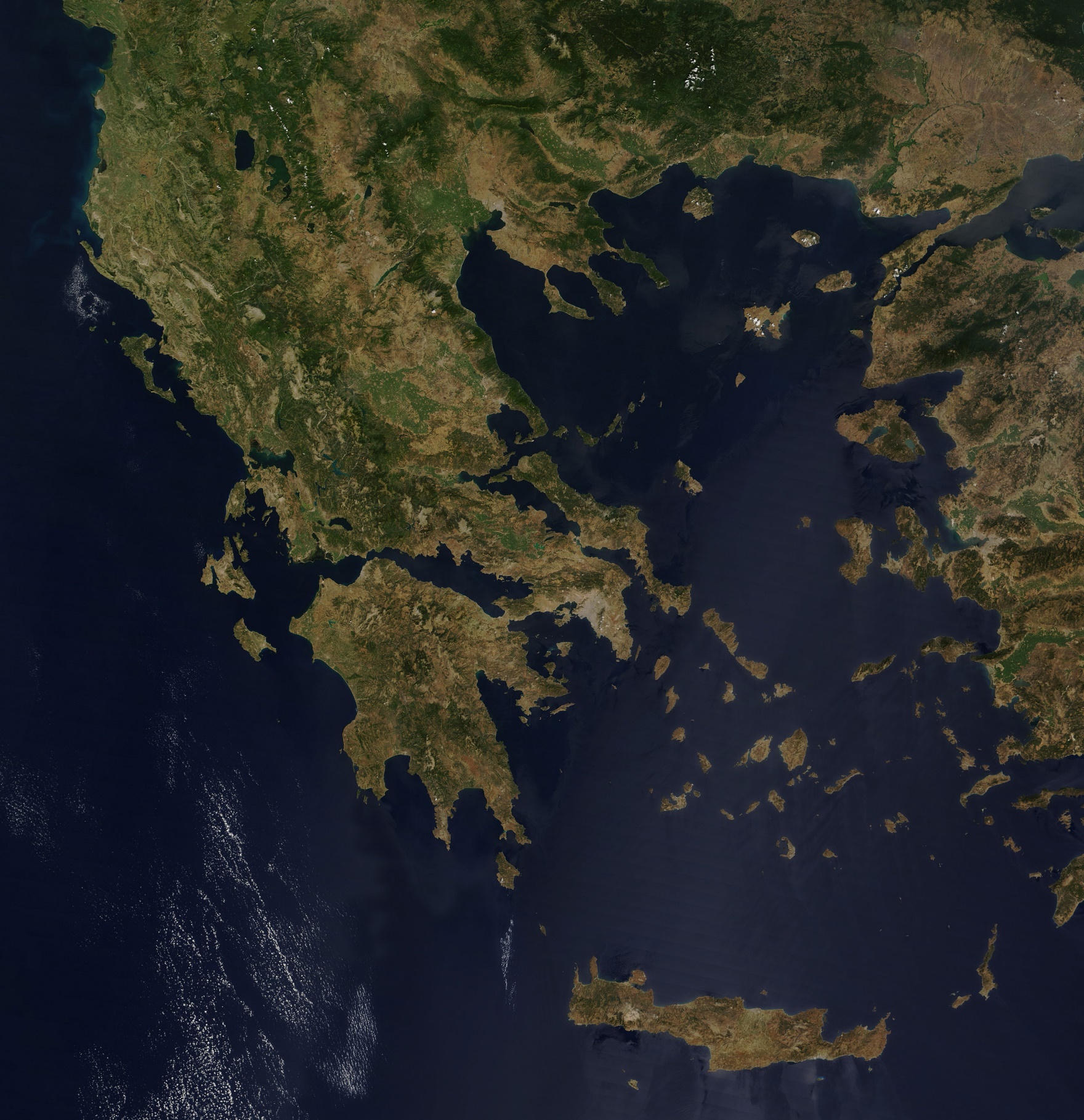 Τοποθεσία Ερέτριας
Στο νησί της Εύβοιας, δεύτερο μεγαλύτερο στην Ελλάδα

Πολύ κοντά στην Αθήνα

Υποχρεωτικό πέρασμα προς το Αιγαίο
Εύβοια
Τοποθεσία Ερέτριας
Δυτική ακτογραμμή → προστατευμένος από τους ανέμους διάπλουςΕυβοϊκού Κόλπου

Ιδανική τοποθεσία μετακίνησης δια θαλάσσης 

Ευβοϊκός, αναγκαστικό περάσματος για τη διακίνηση εμπορευμάτων προς όλη την Ελλάδα
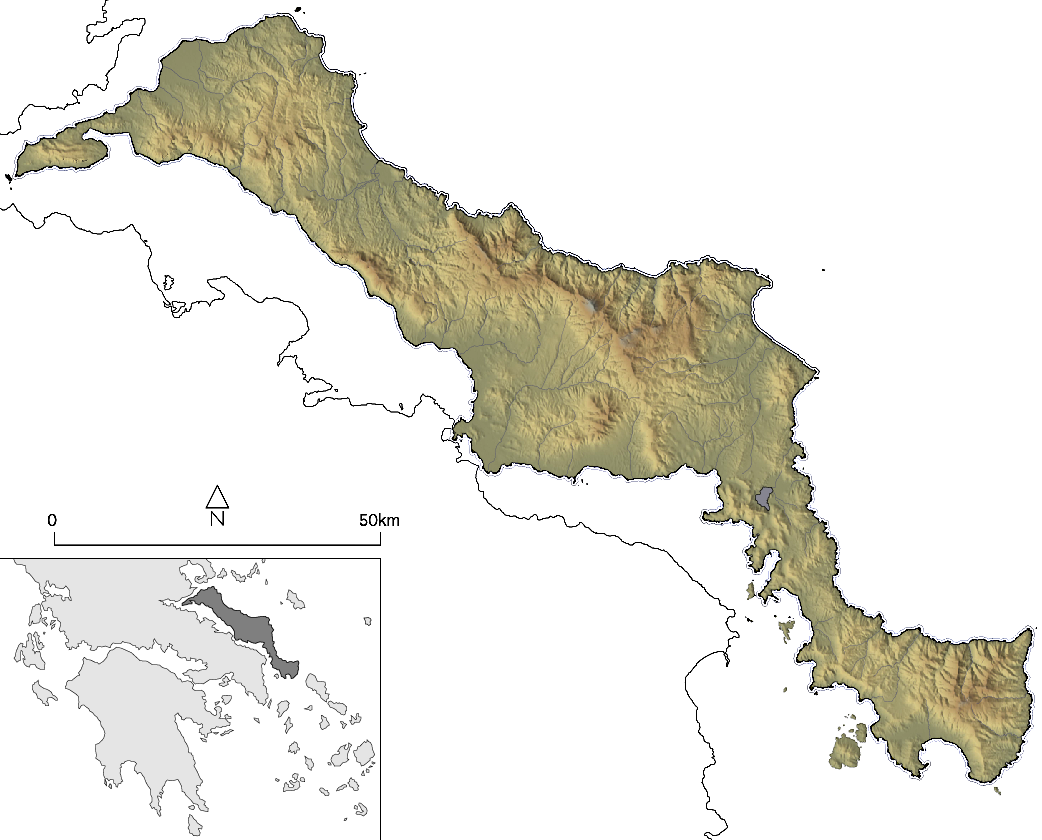 Ιστιαία
Εύβοια
Χαλκίδα
Ερέτρια
Αυλίδα
→  Χαλκίδα: θέση «κλειδί» στην Ελλάδα

→  Αυλίδα:	αναφορά στον Όμηρο, απόπλους Αχαιών για Τρωικό Πόλεμο
Athens
Κάρυστος
Τοποθεσία Ερέτριας
Μία από τα πιο εκτεταμένες επικράτειες στην αρχαία Ελλάδα
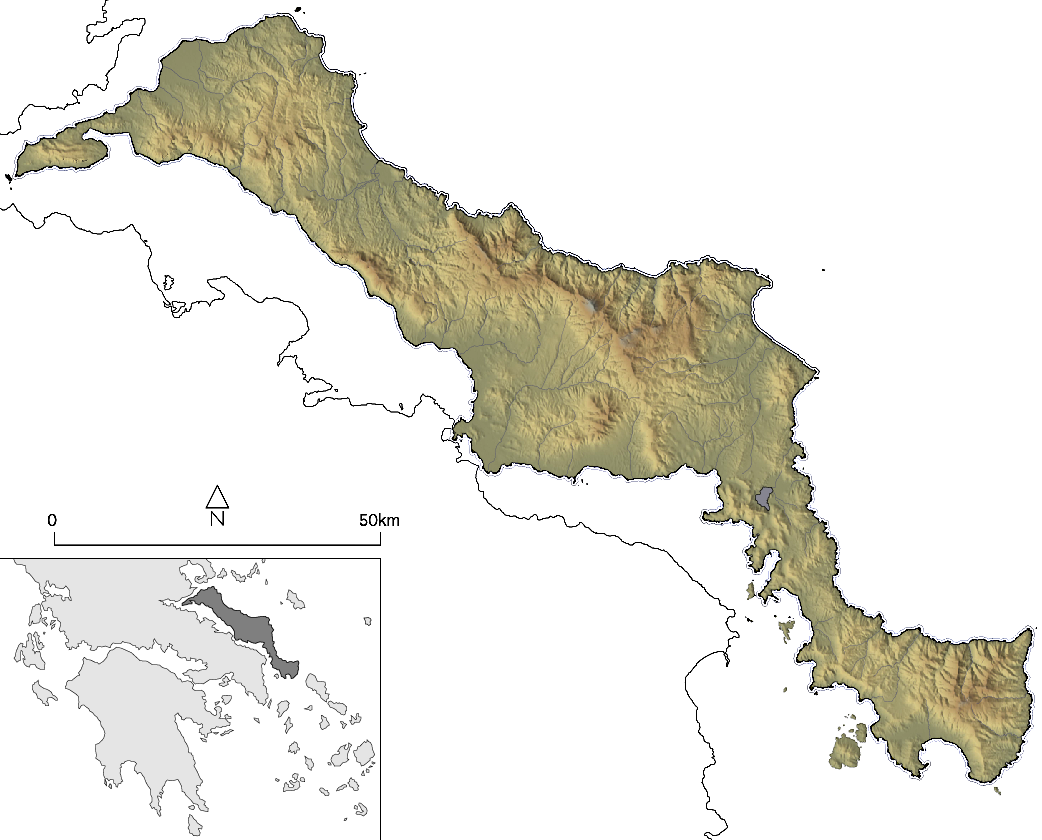 Ιστιαία
Εύβοια
Χαλκίδα
Ερέτρια
Αυλίδα
Athens
Κάρυστος
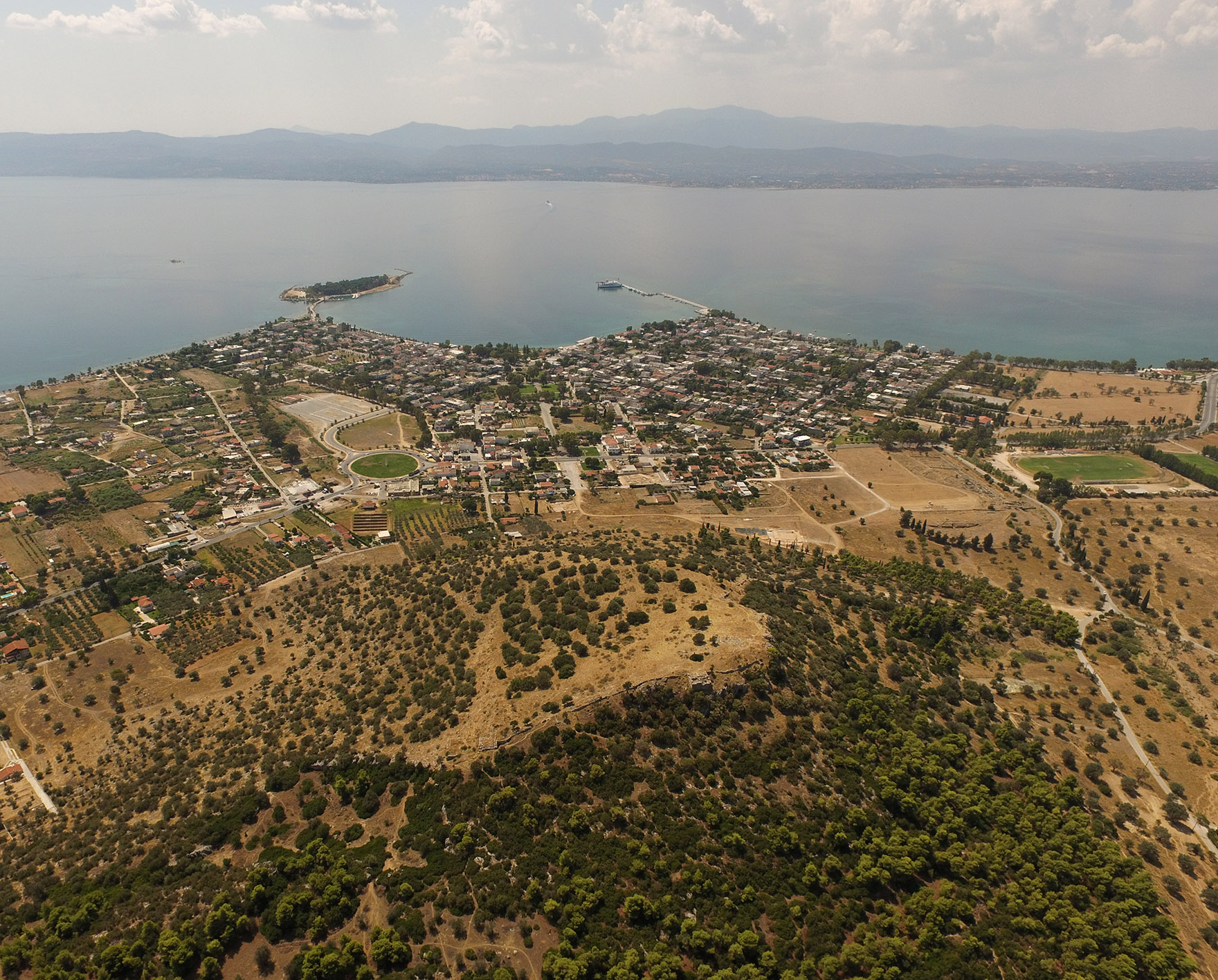 Η σημερινή πόλη
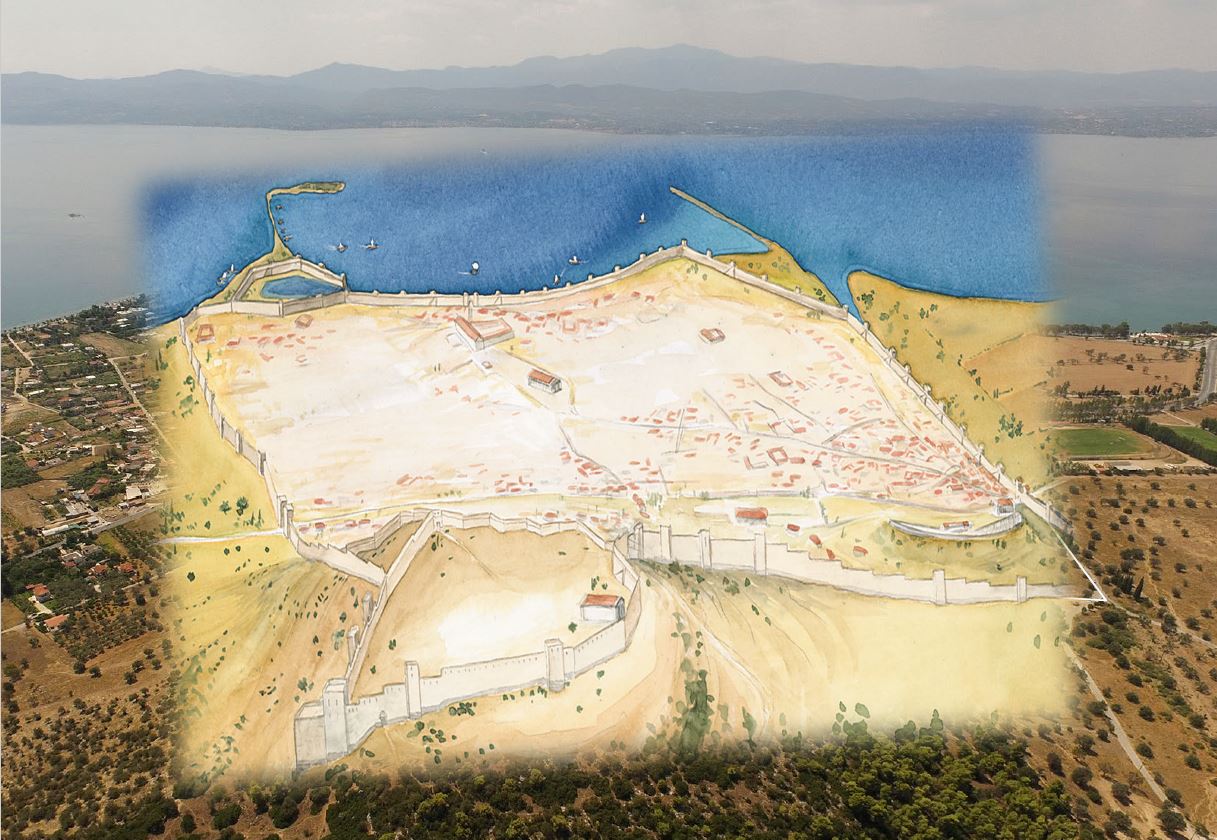 Η αρχαία πόλη
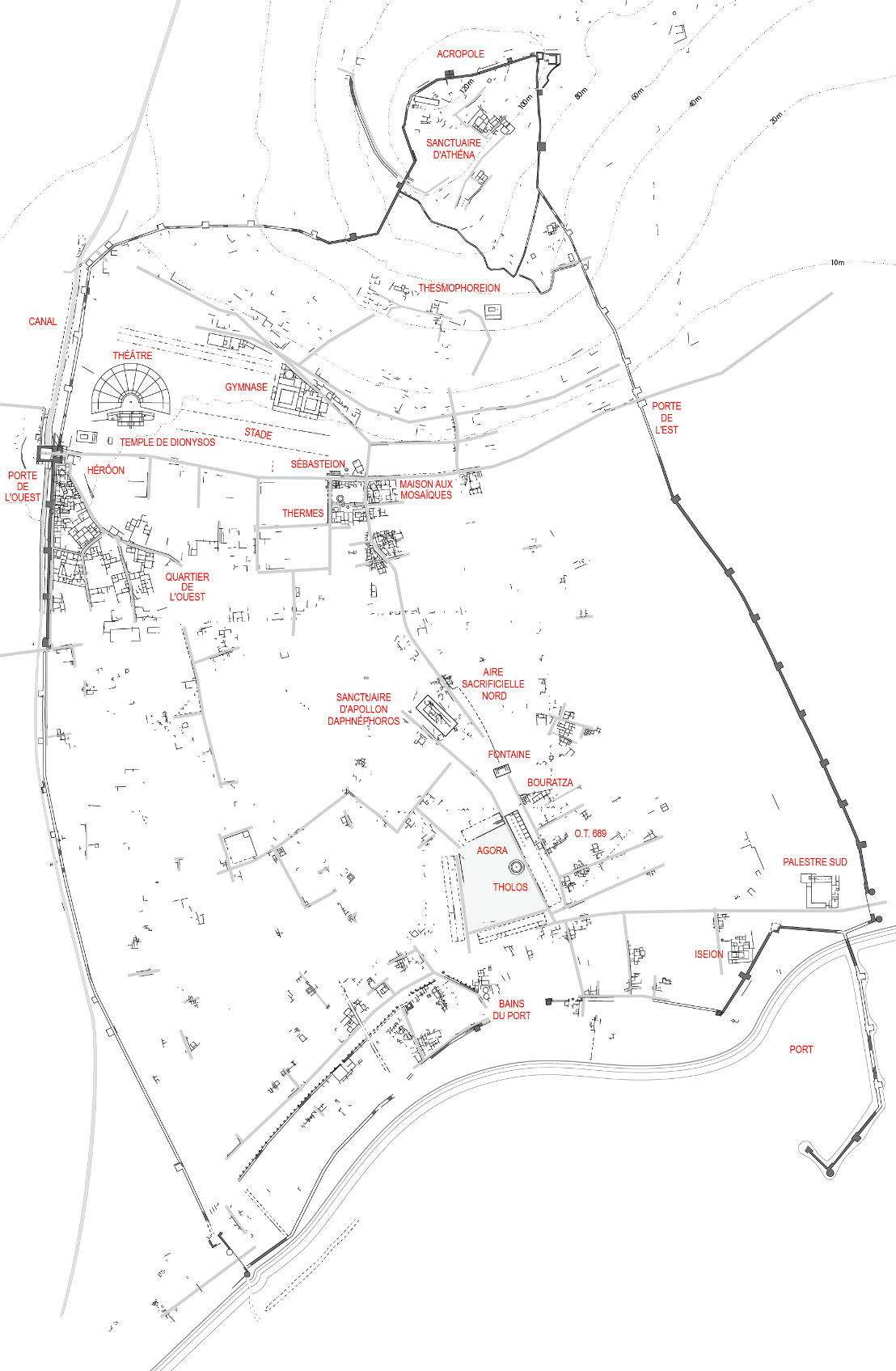 Η Ελβετική Αρχαιολογική Σχολή στην Ελλάδα

Ανασκάπτει στην Ερέτρια από το 1964

Σκοποί:
Επίβλεψη ανακαλύψεων

Αποκάλυψη καταλοίπων

Μελέτη υλικών καταλοίπων(απομεινάρια οικοδομημάτων και αντικείμενα) 

Διατήρηση των καταλοίπων και ανάδειξη

Διάχυση των αποκτημένων από την έρευνα γνώσεων
[Speaker Notes: → προστασία από την καταστροφή αρχαιοτήτων
→ βασικός λόγος για τον οποίον η Ελλάδα κάλεσε την Ελβετία να διενεργήσει ανασκαφική
έρευνα
→ αποστολές της ΕΑΣΕ: 
Παρουσία στην Ελλάδα η οποία να επιτρέπει την επιτήρηση των αρχαιολογικών 
ανακαλύψεων σε συνεργασία με τις αρμόδιες ελληνικές Αρχές
Αποκάλυψη αρχαιολογικών καταλοίπων και η ανασκαφή τους
Μελέτη των καταλοίπων και του σχετικού υλικού 
Διατήρηση και συντήρηση των αποκαλύψεων και ανάδειξη των αρχαιολογικών θέσεων και 
αντικειμένων]
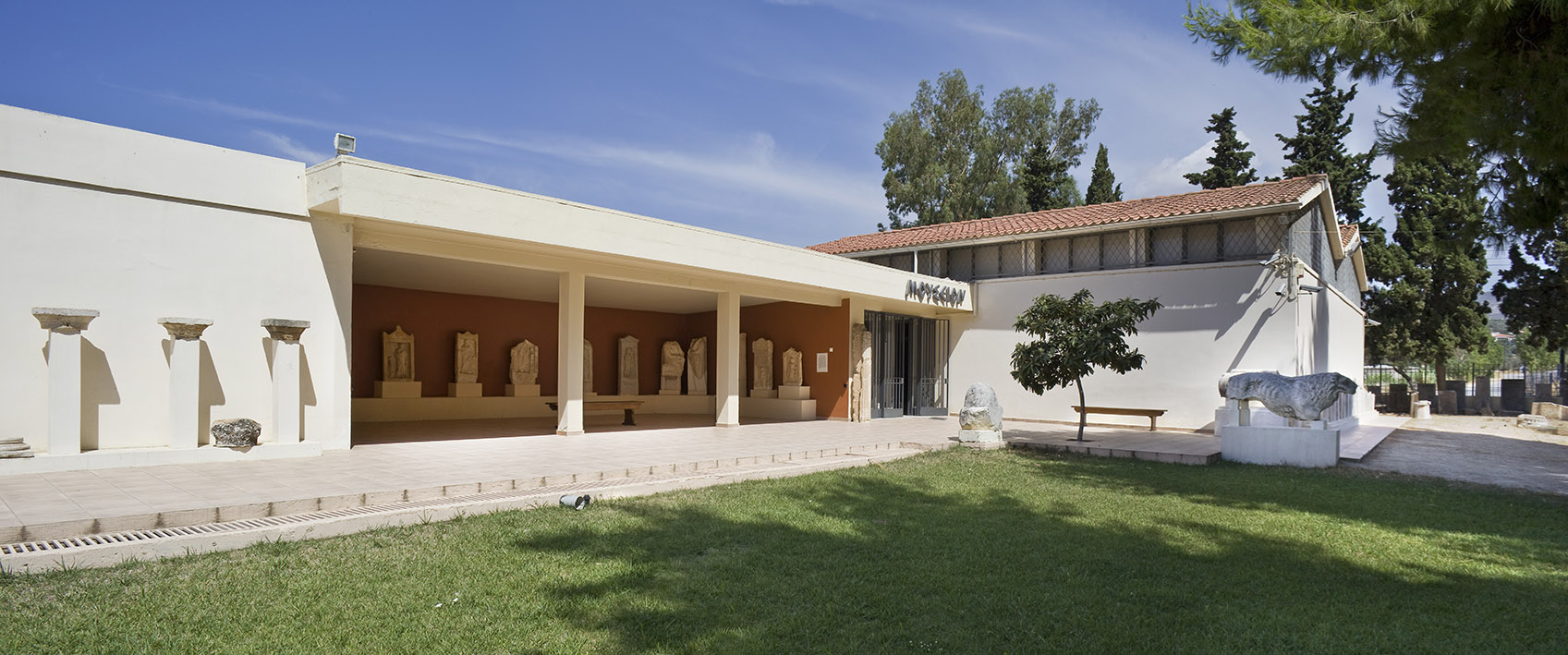 Αρχαιολογικό Μουσείο Ερέτριας
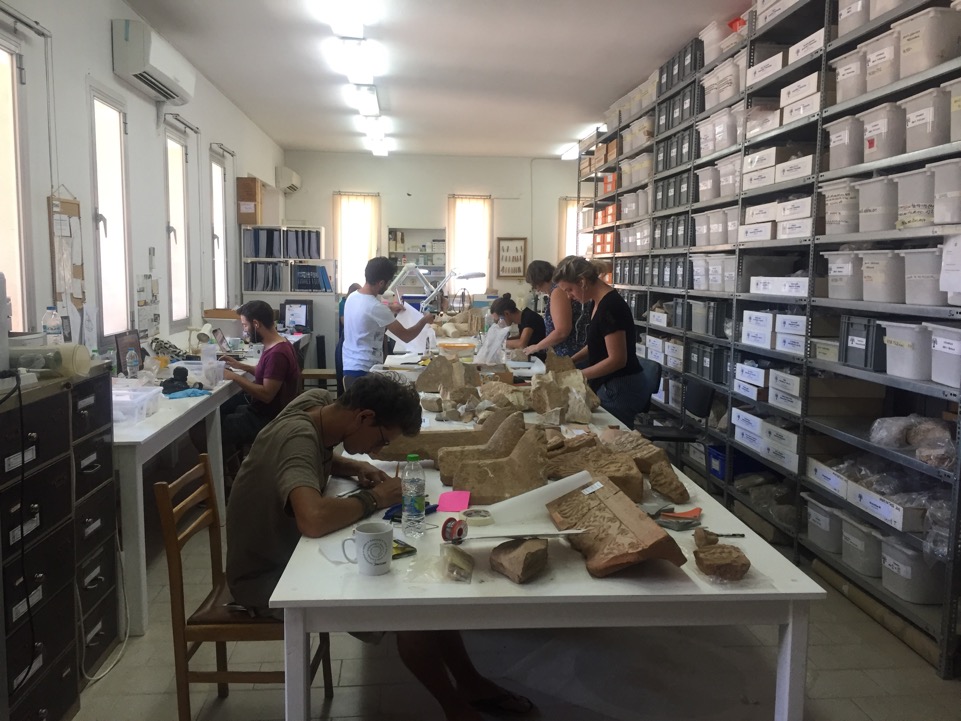 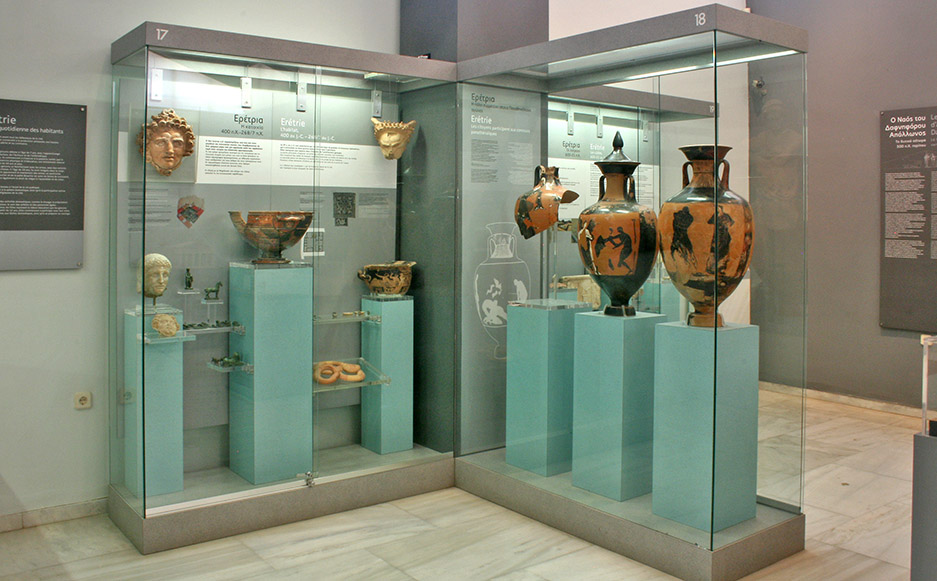 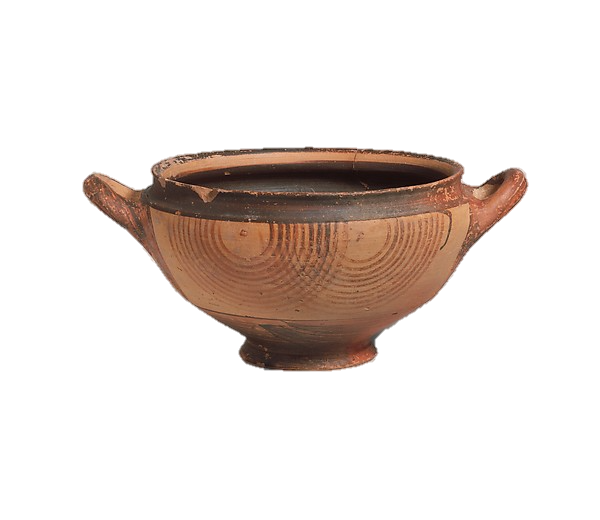 9ος αι. π.Χ.: απαρχές της ιστορίας της Ερέτριας
«Γέννηση» της ελληνικής πόλης-κράτους
Εποχή του Ομήρου και των επών
Ευβοείς, δεινοί θαλασσοπόροι 
Δημιουργία ελληνικών αποικιών στη Δύση
Εμπορικές και πολιτισμικές επαφές με τους λαούς της Ανατολής
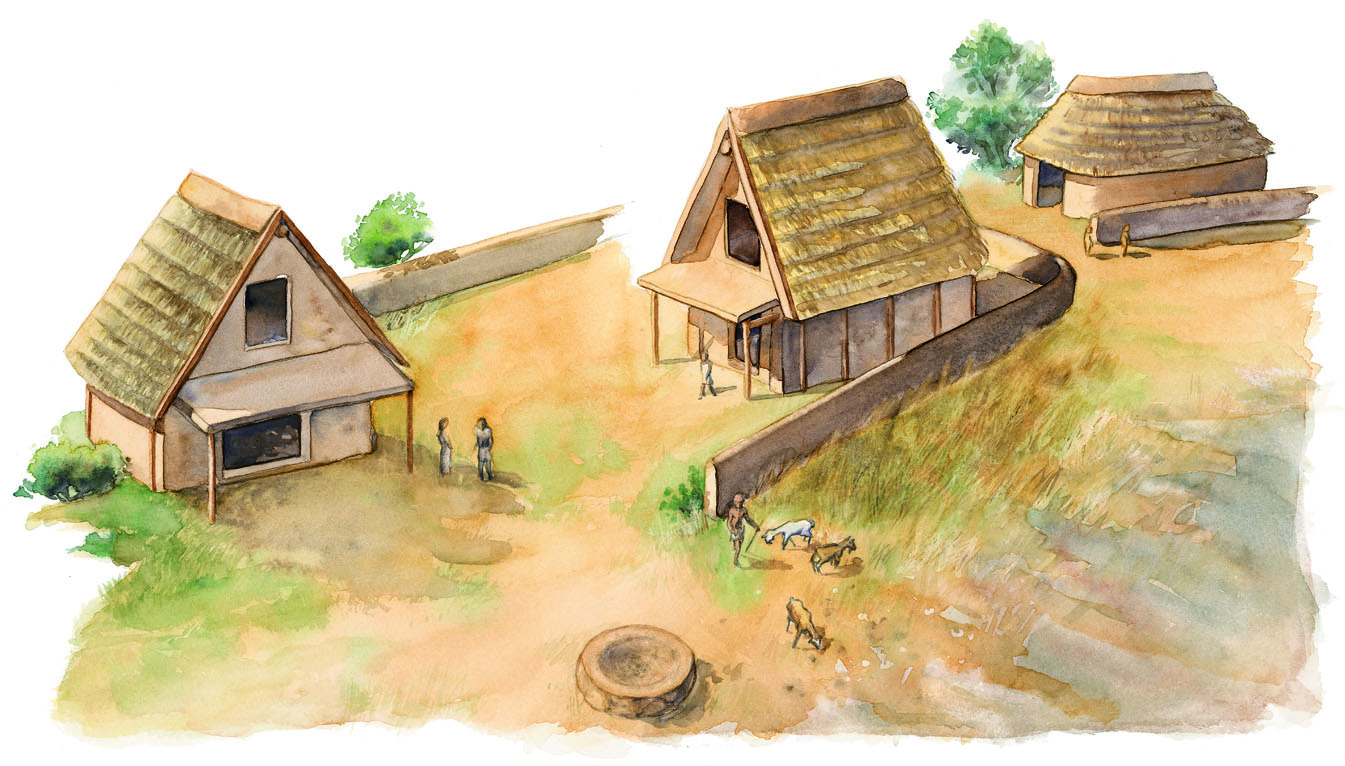 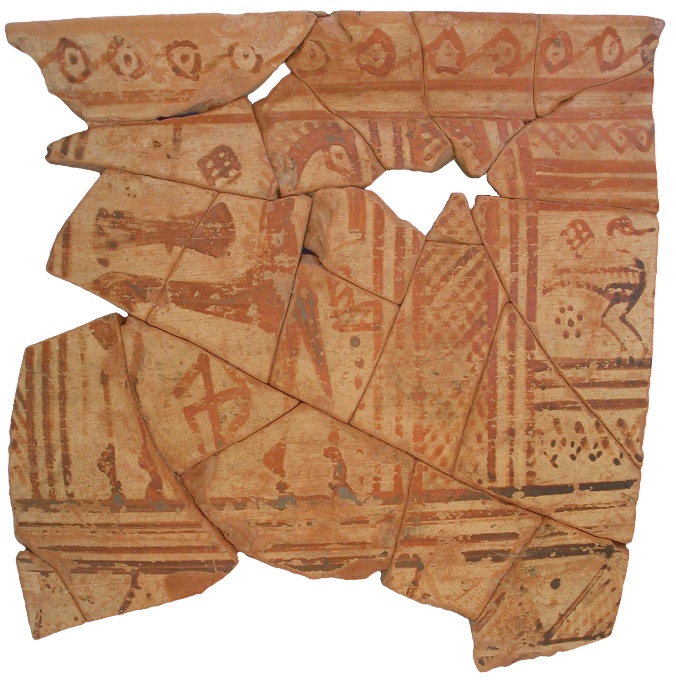 [Speaker Notes: 9ος αιώνας π.Χ.: απαρχές της πόλης της – όνομα αυτής της περιόδου: Μέση Γεωμετρική (= διακόσμηση αγγείων)Γέννηση της πόλις. Παρουσία και παλαιότερων ιχνών κατοίκησης (με κενό όμως)]
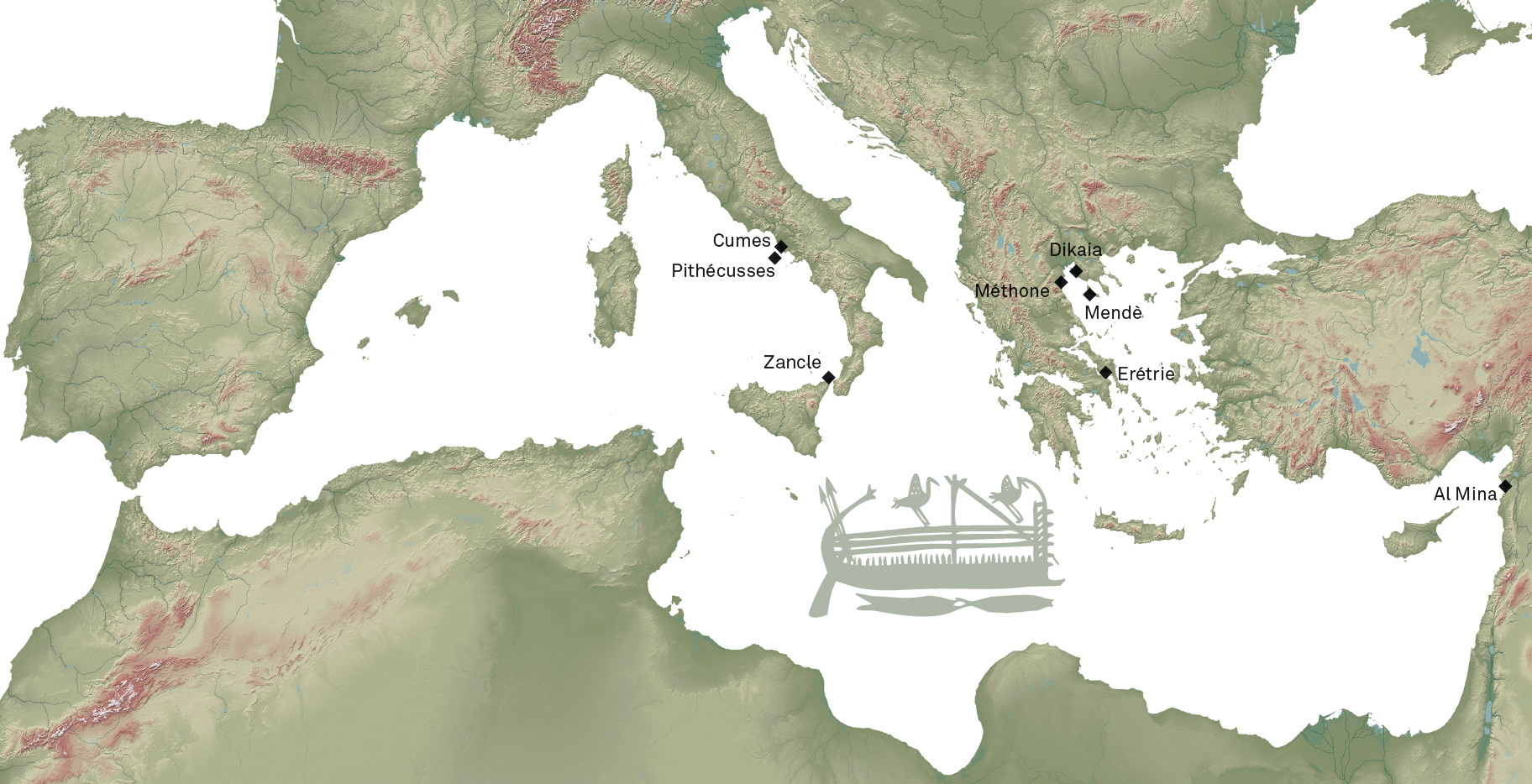 Οι πρώτες ελληνικές αποικίες
Kommos
Chypres
[Speaker Notes: Εξαπλώθηκαν σημαντικά στη λεκάνη της Μεσογείου → σε ανασκαφές διαφόρων αρχαιολογικών θέσεων εντοπίζονται πήλινα αγγεία, τα οποία είναι τυπικά ευβοϊκής παραγωγής˙ ίδρυσαν πολυάριθμες αποικίες]
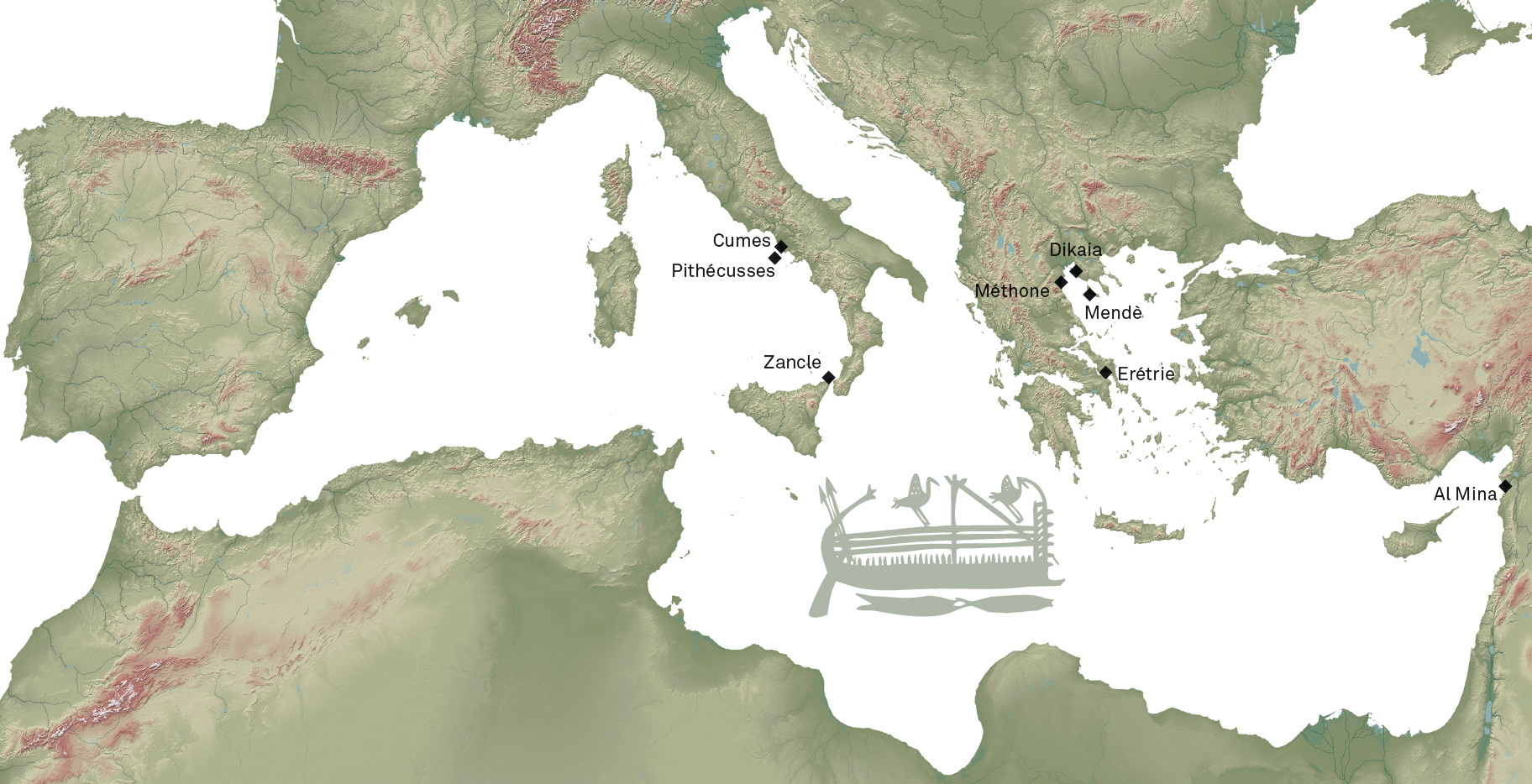 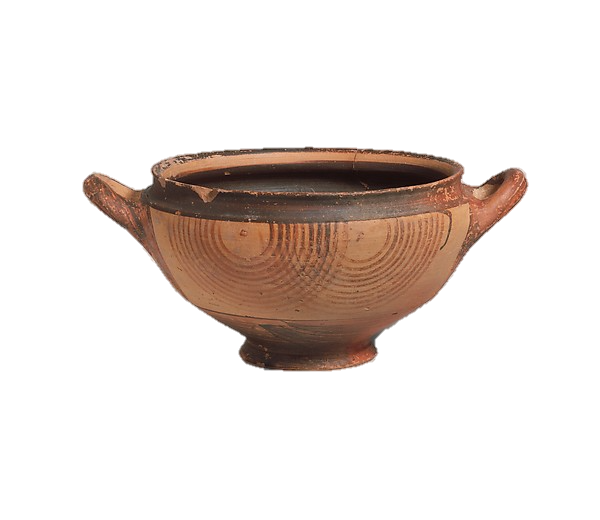 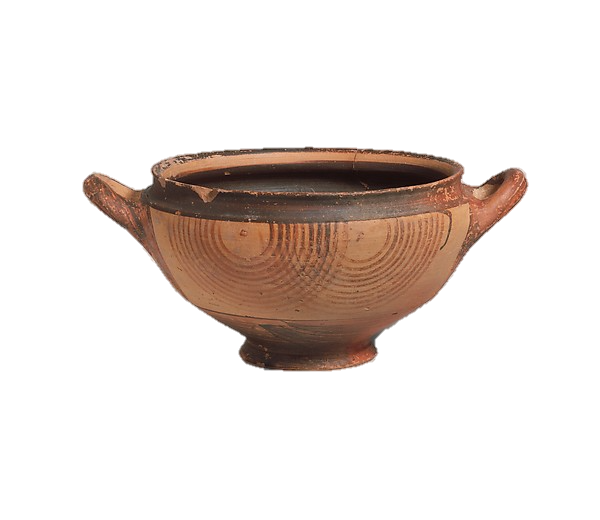 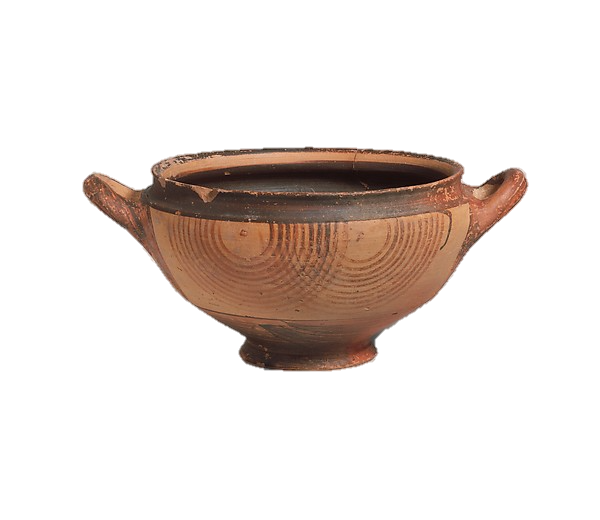 Οι πρώτες ελληνικές αποικίες
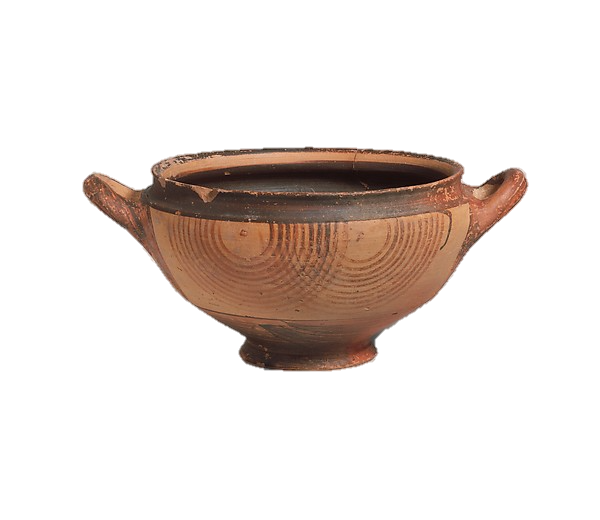 Kommos
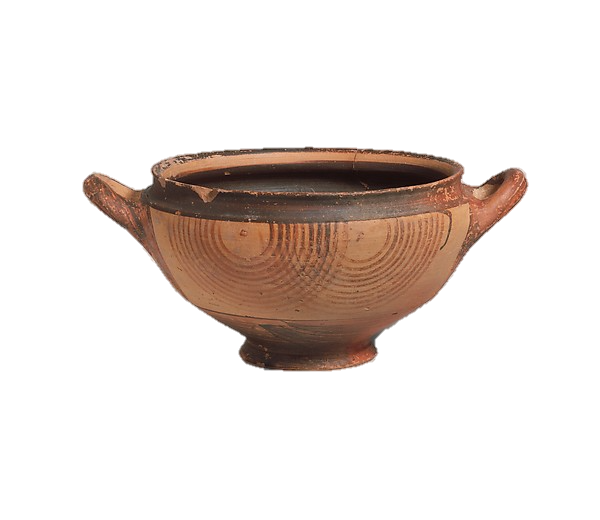 Chypres
Εμπορικές και πολιτισμικές επαφές με την Ανατολή
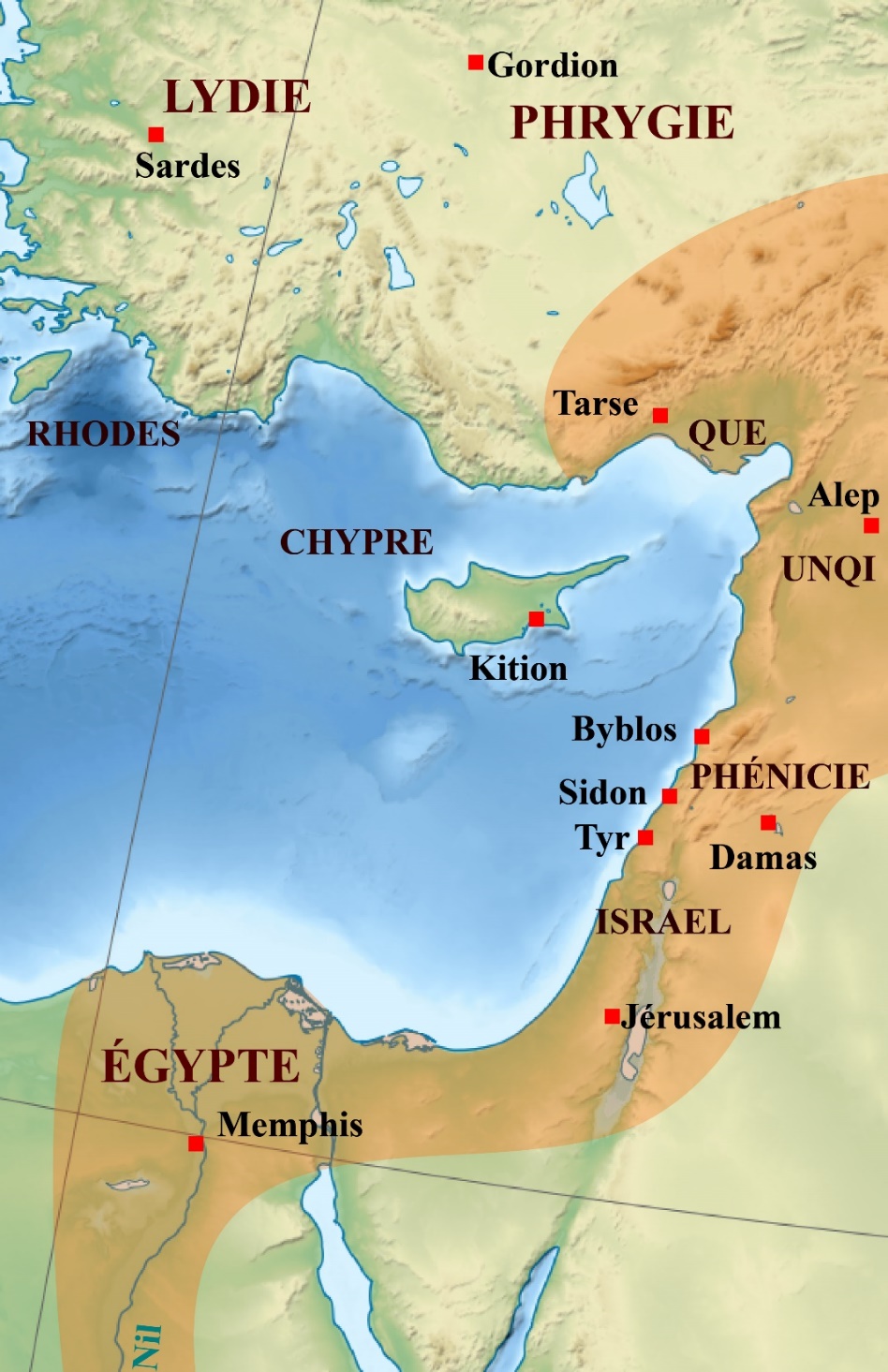 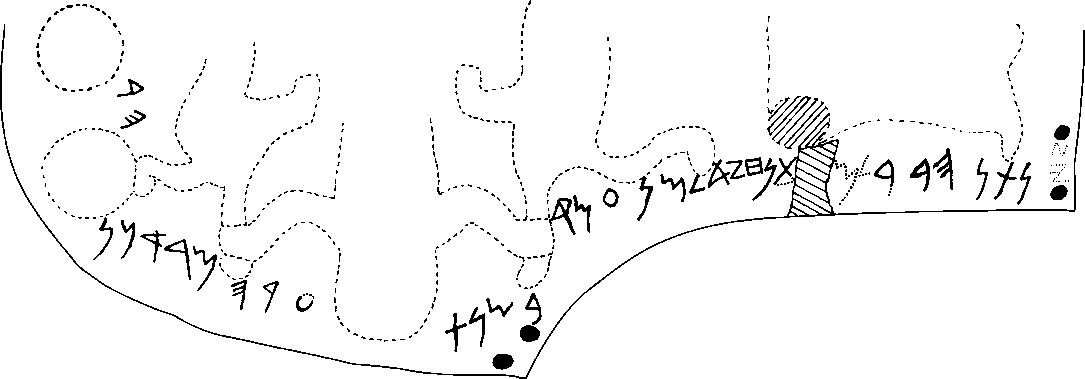 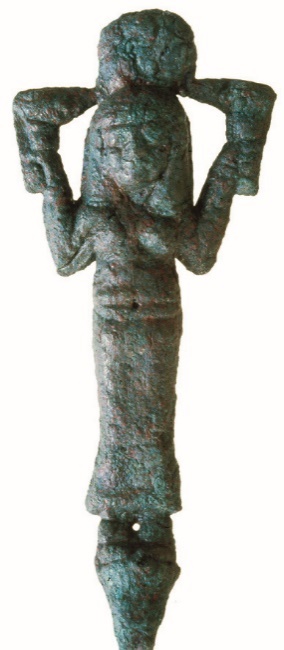 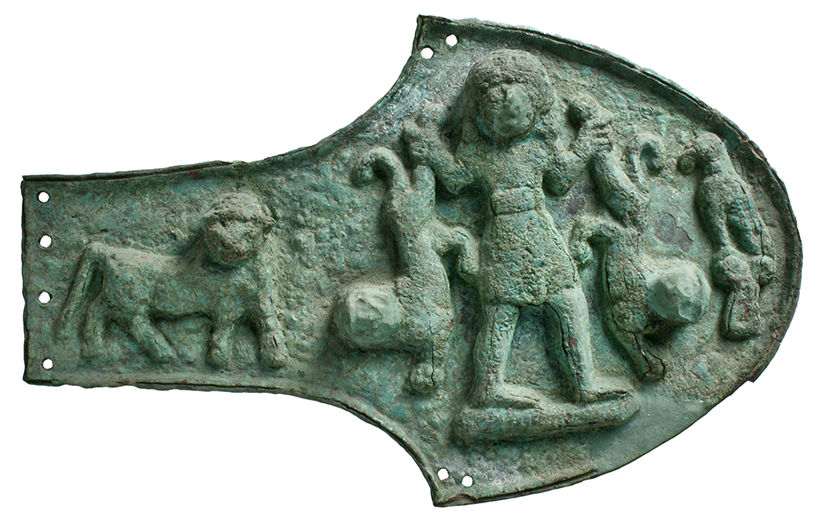 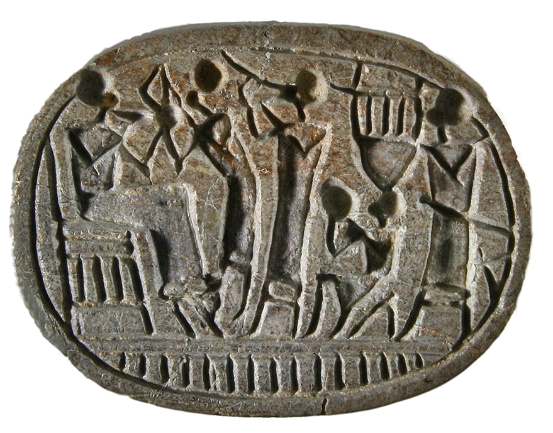 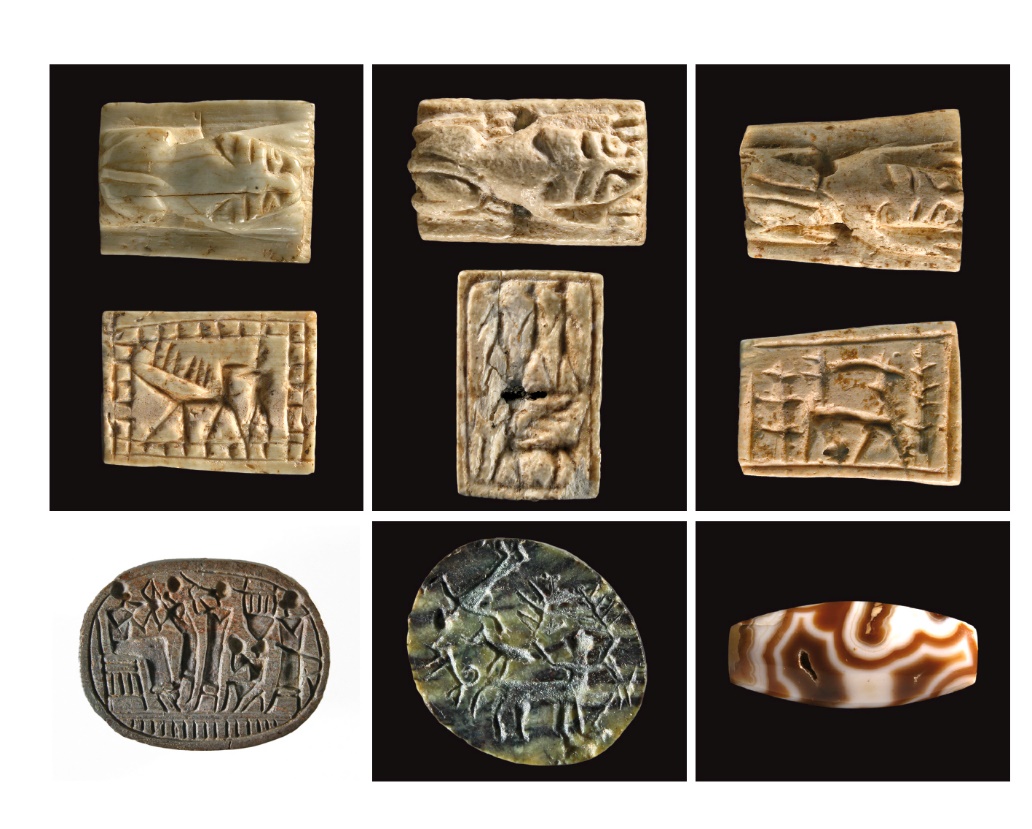 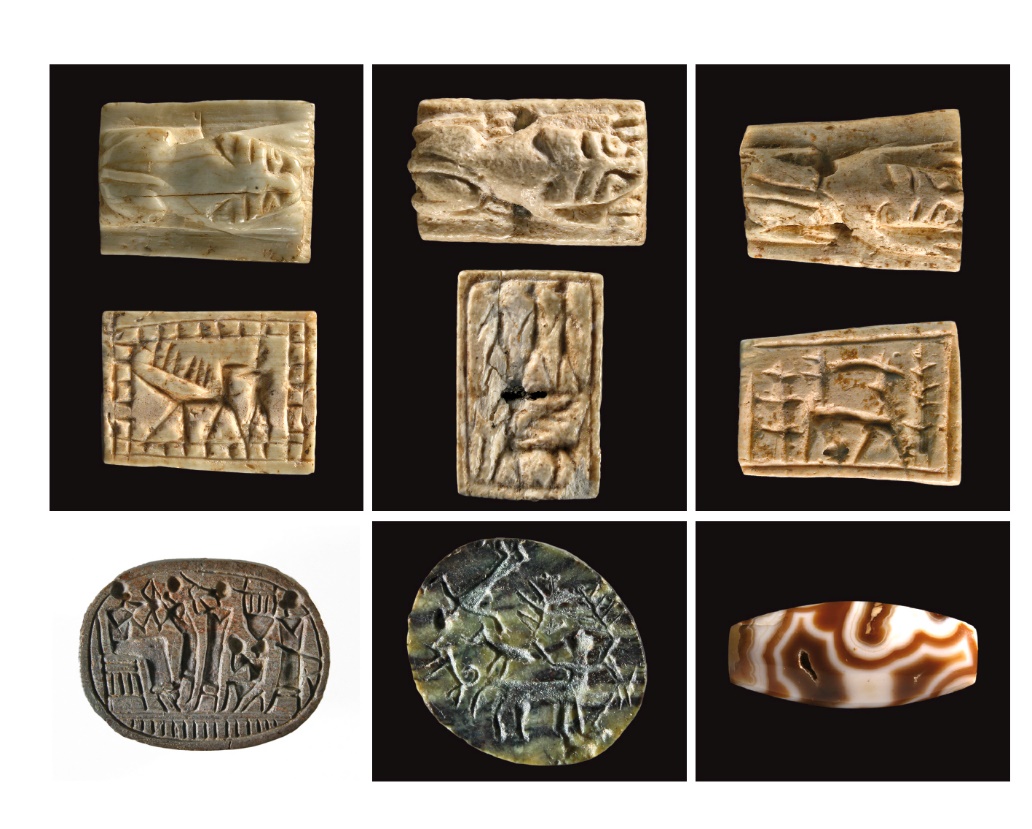 [Speaker Notes: Διατηρούν οικονομικές και πολιτισμικές επαφές με του γηγενείς στις αποικίες του και κυρίως με την Ανατολή
Εισηγμένα αντικείμενα άλλων πολιτισμών έχουν έρθει στο φως σε ανασκαφές στην Ερέτρια, κυρίως παρωπίδες αλόγων συριακής προέλευσης οι οποίες φέρουν ίχνη αλφαβήτου]
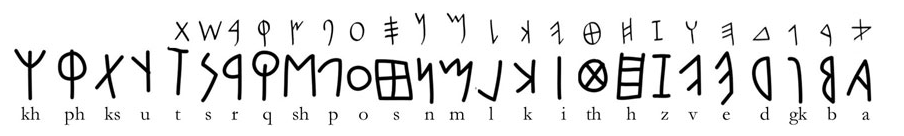 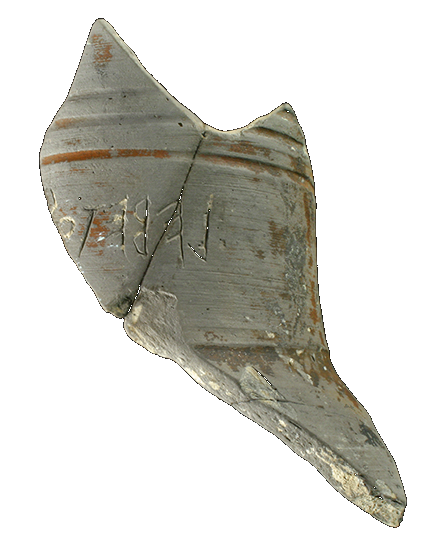 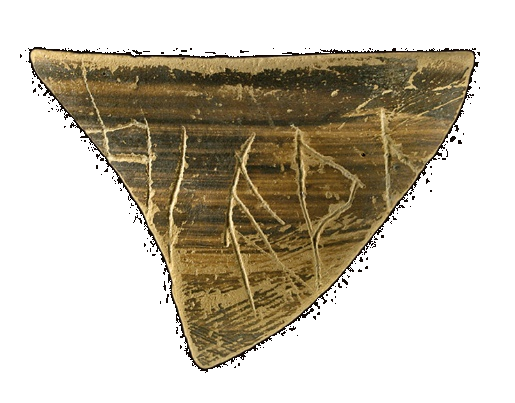 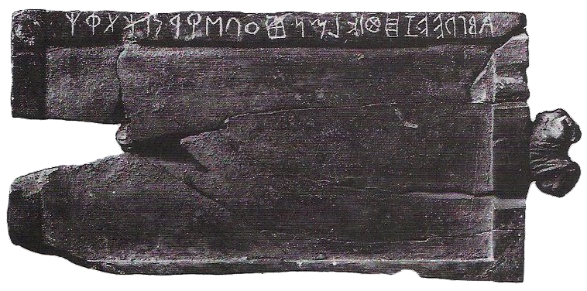 ] hιερε [ 
«αφιερωμένο σε θεότητα»
λεβετος [ 
«ανήκει στον...»
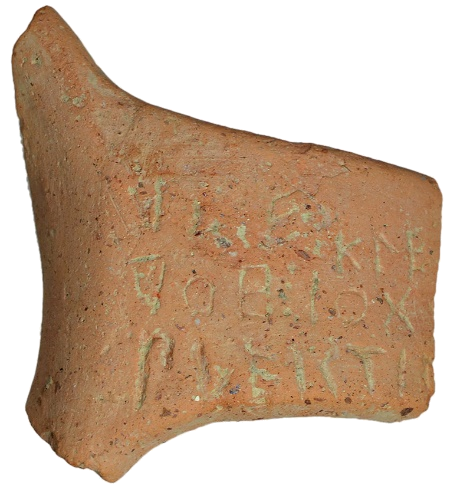 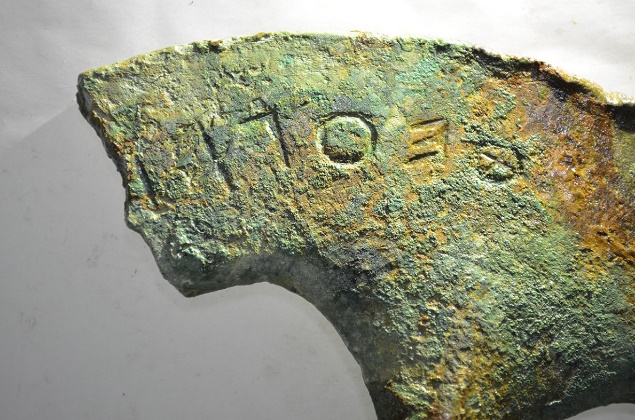 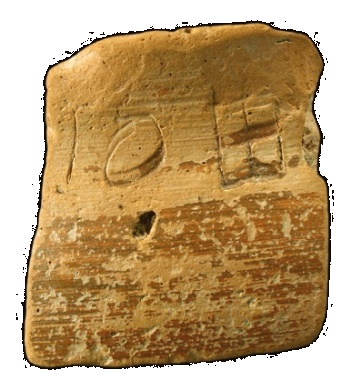 Πλειστίπ [ μ’ανέθεκε ...
...]σχōι⋮hό(ς) δ’
ἂ(ν) με κλέ[φσει ...
«Ο Πλείστιππος με έχει αφιερώσει στον... τοξότη (;), όποιος με κλέβει...»
ΘΕΟΓ [ 
«Θεογείτων»/«Θεόγνιτος»
] ΠΟ    [
Τμήμα αλφαβητάριου
[Speaker Notes: 9ος αιώνας π.Χ.: γέννηση της πόλης-κράτους της Ερέτριας – όνομα ιστορικής περιόδου: Μέση Γεωμετρική (από τα γεωμετρικά μοτίβα που κοσμούν τα αγγεία) 
Γέννηση της πόλις: αλλά κανένα ίχνος προηγούμενης κατοίκησης]
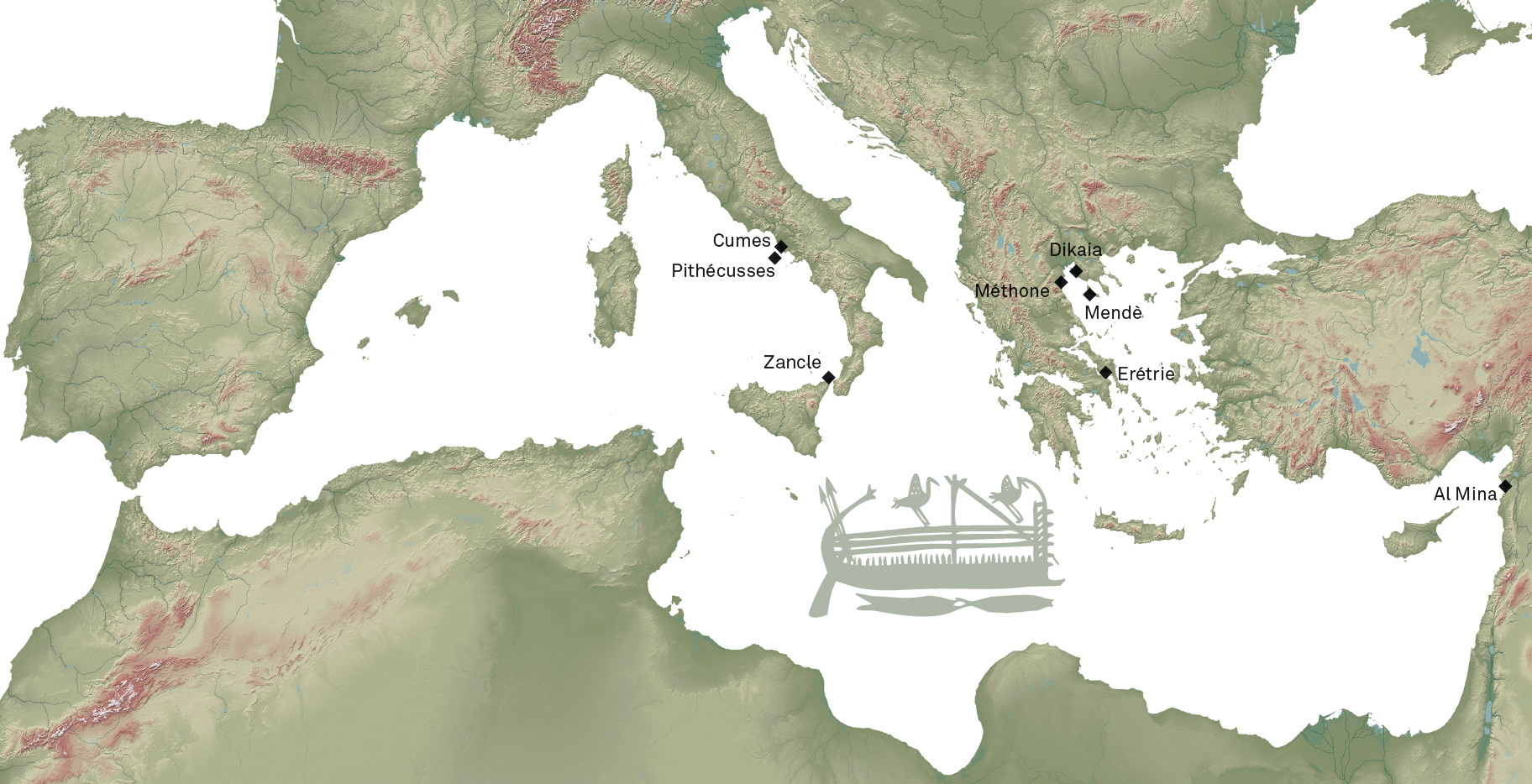 Πού συνέβη αυτή η προσαρμογή;
Rhodes
Kommos
Chypres
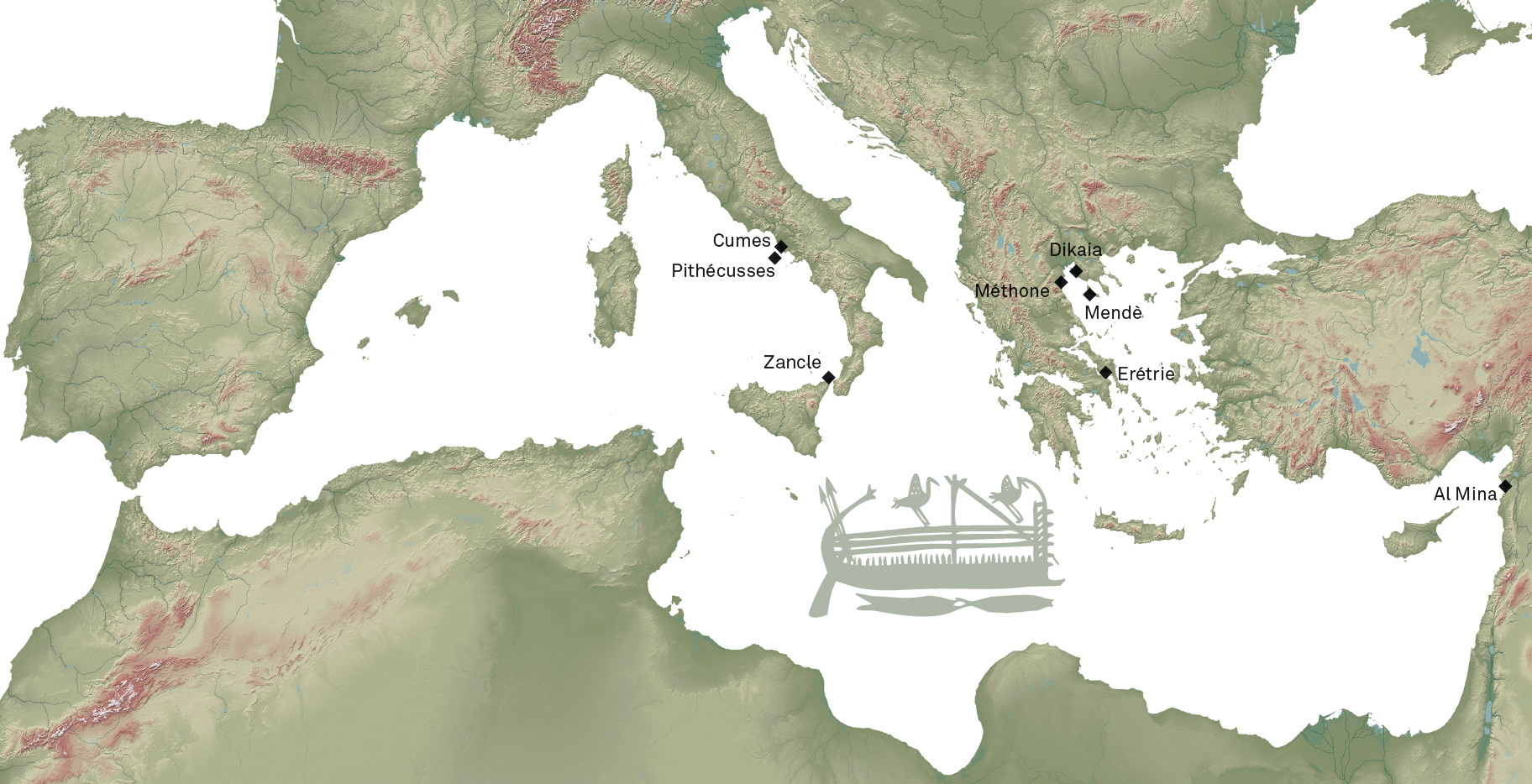 Αλλά επίσης... Στις αποικίες και τους εμπορικούς σταθμούς των Ευβοέων
Rhodes
Kommos
Chypres
Πρώτες επιγραφές
Πρώιμες επιγραφές που εντοπίστηκαν στην Ερέτρια, στα ιερά του Απόλλωνα και της Αθηνάς
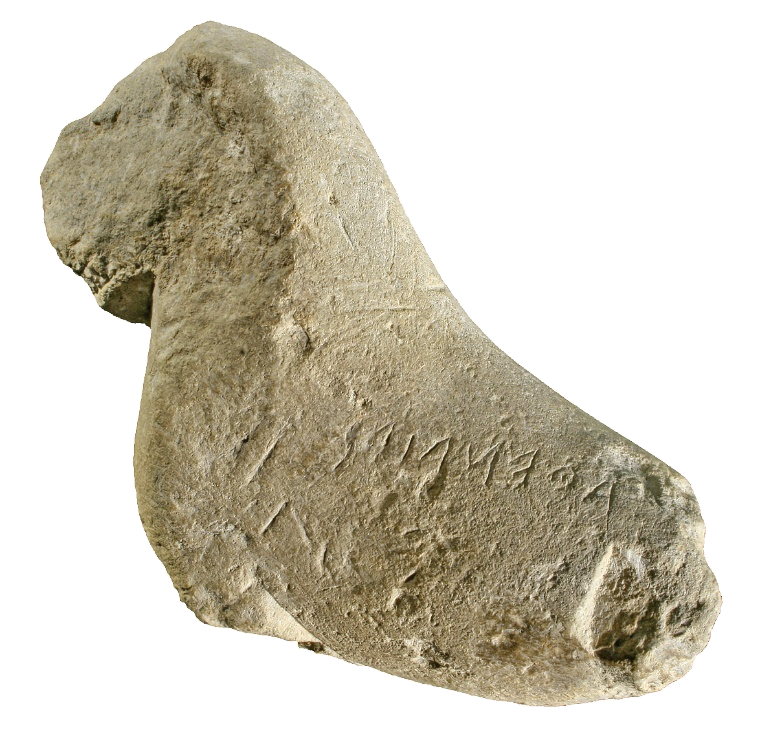 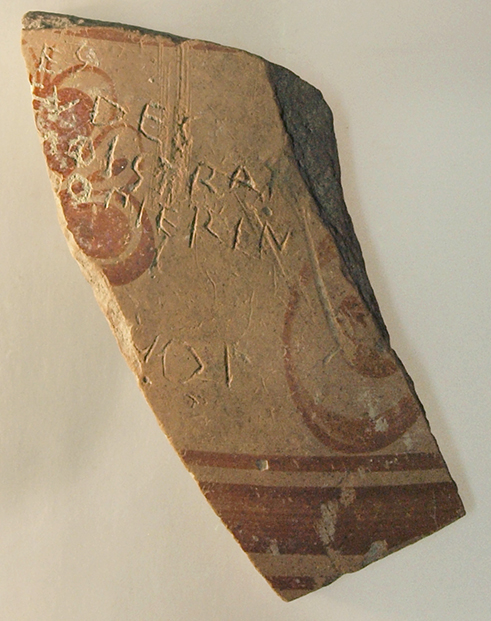 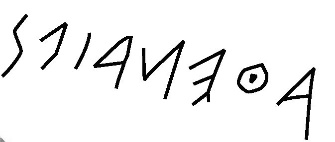 Πρώτες επιγραφές
Και στο ιερό της Αρτέμιδος στην Αμάρυνθο
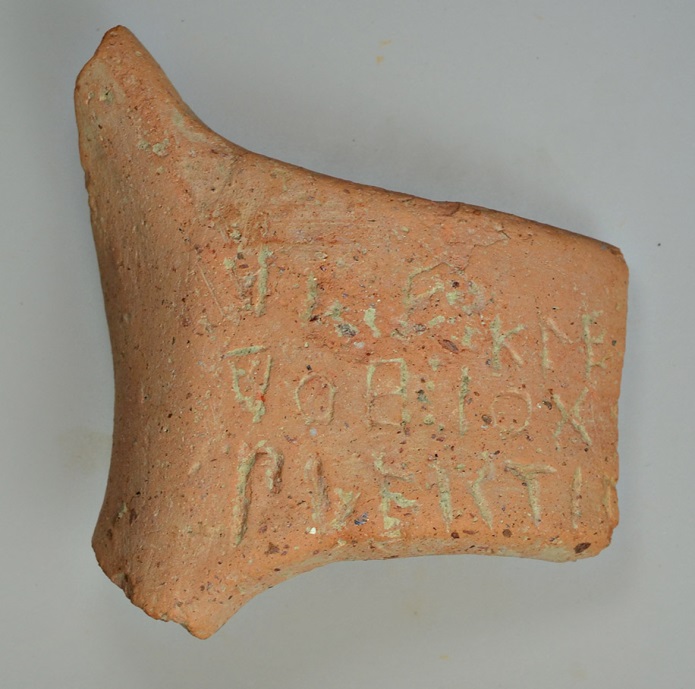 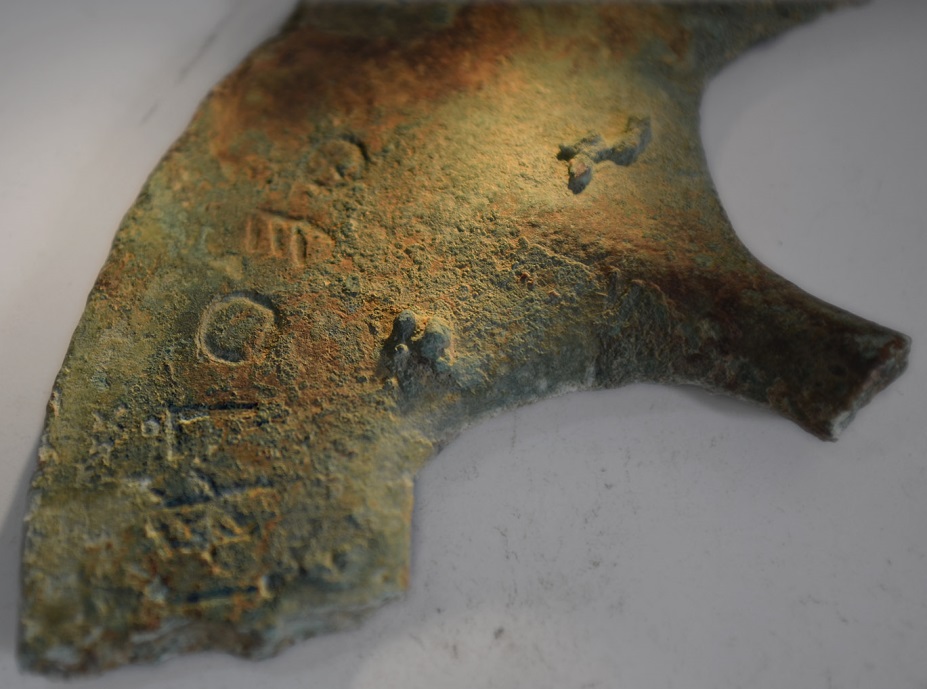 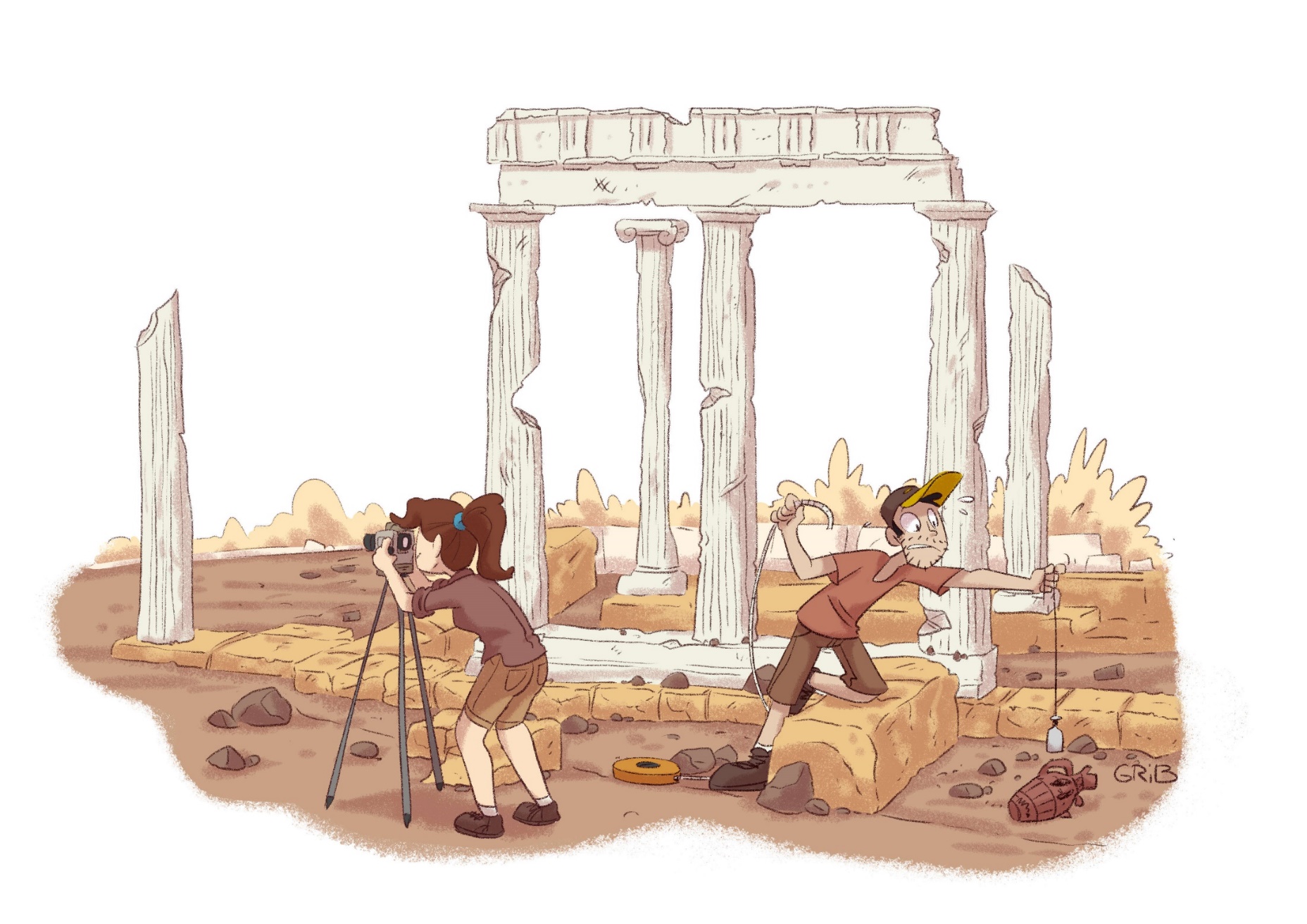 Στο ιερό της Αμαρυσίας Αρτέμιδος
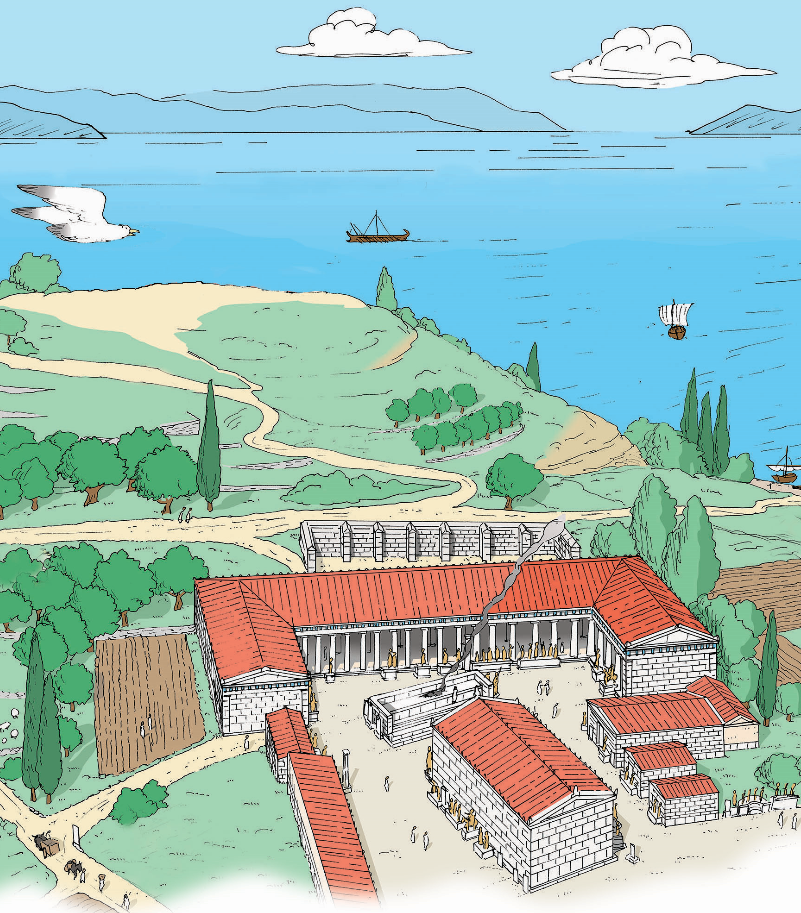 Μία πλατεία μπροστά στο ιερό γεμάτη επιγραφές
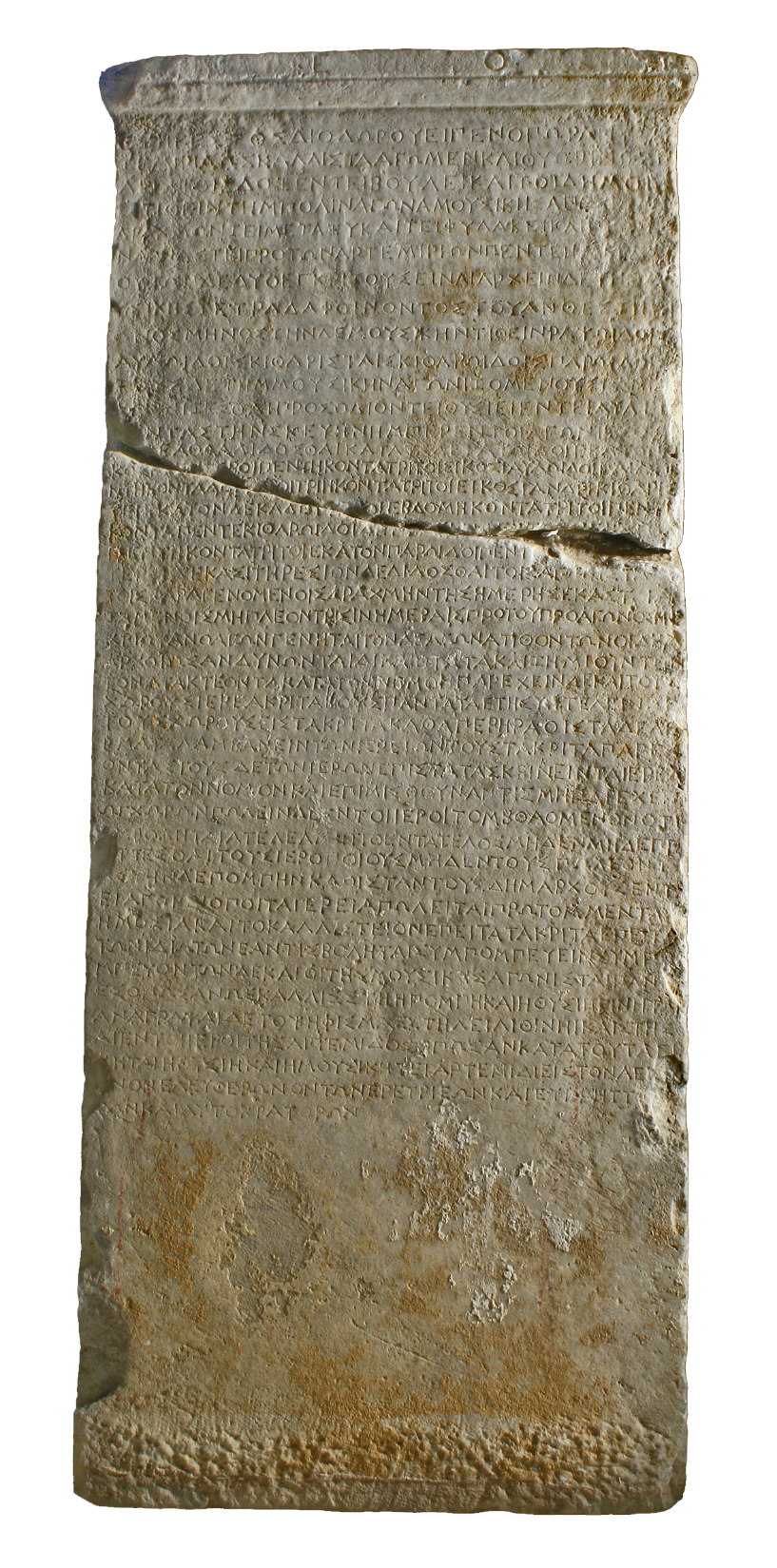 Στήλη με ψήφισμα για την εορτή των Αρτεμισίων
Περίπου 338 π.Χ. 

Στημένη σε δημόσια θέα στο Αρτεμίσιο της Αμαρύνθου 

45 στίχοι, χαραγμένοι/γραμμένοι από αριστερά προς δεξιά lignes

Εντοπίστηκε στο Αυλωνάρι (30 χλμ. μακρύτερα από το ιερό όπου είχε στηθεί)
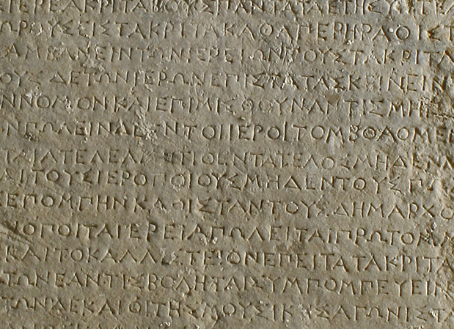 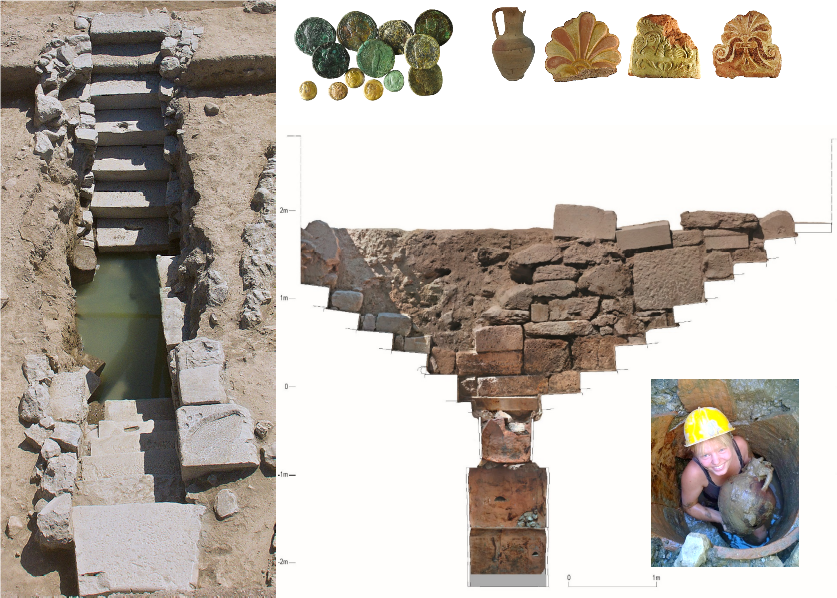 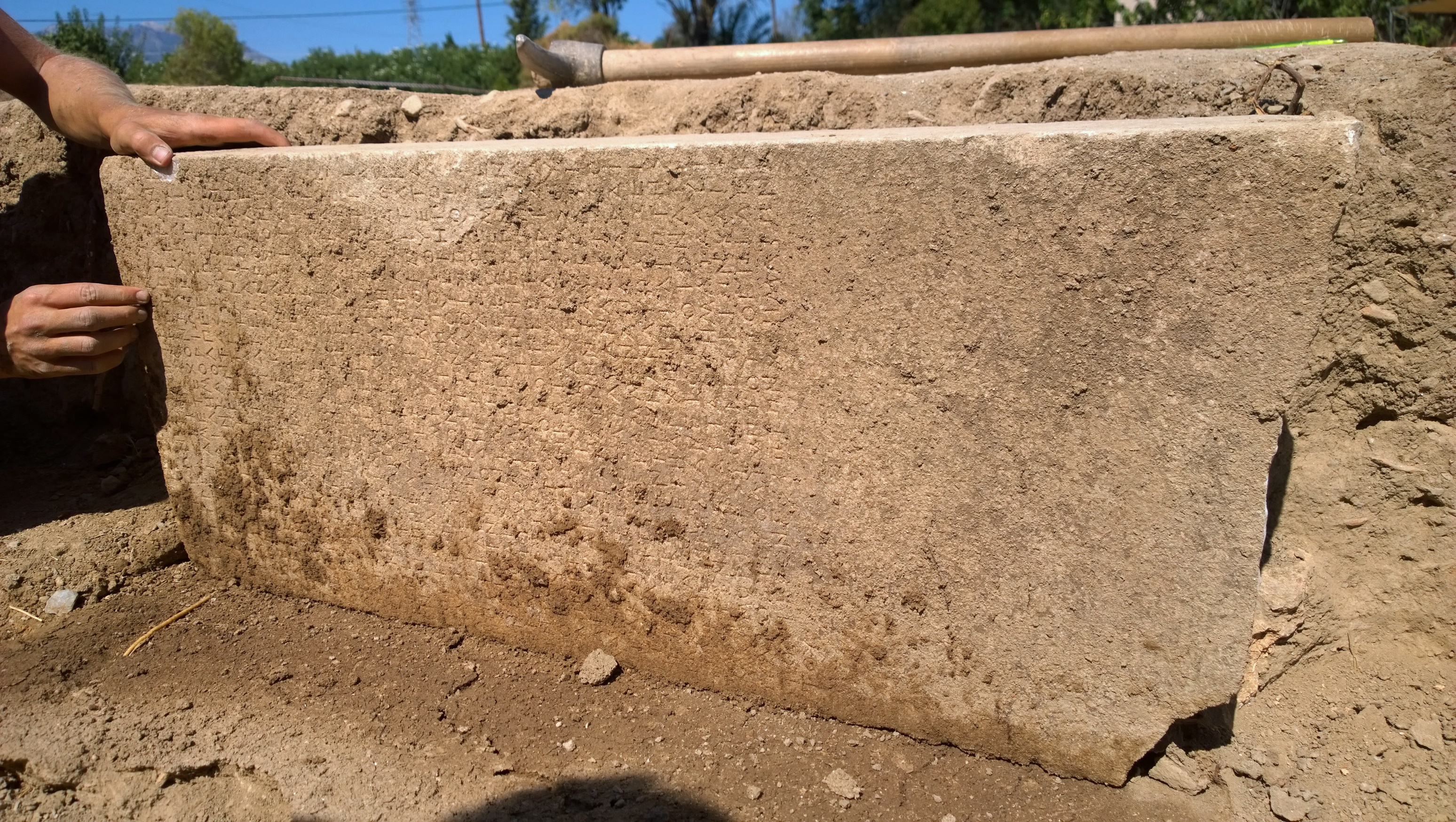 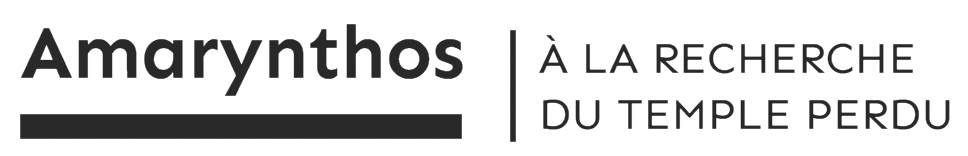 Και τώρα ώρα να παίξουμε!
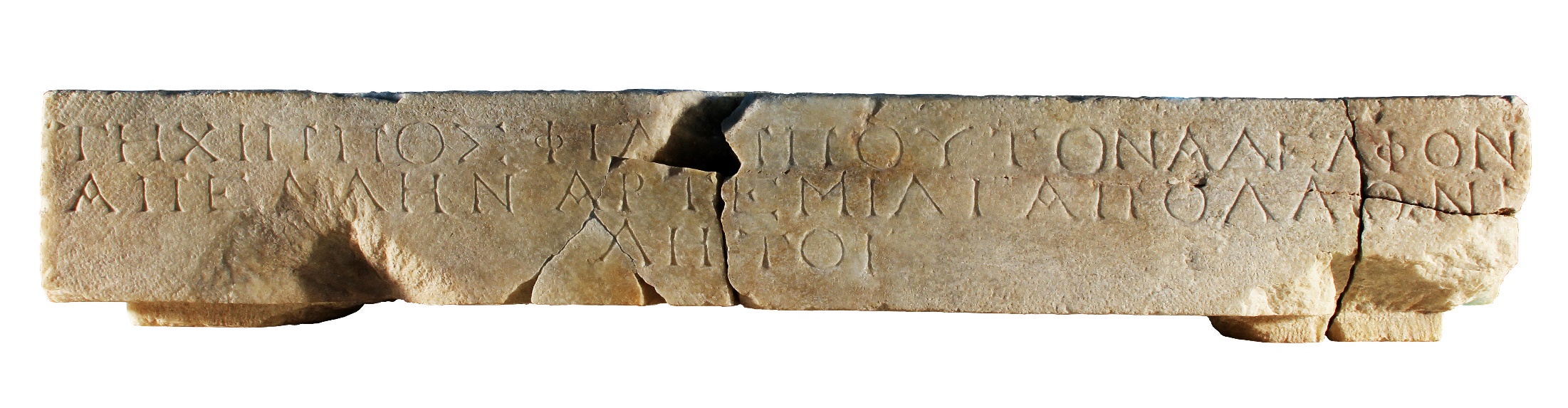 Βάθρο αγάλματος Αποκαλύφτηκε το 2017 στο ιερό της Αμαρυσίας Αρτέμιδος
Αριθμός Καταλόγου: Μουσείο Ερέτριας, M1880
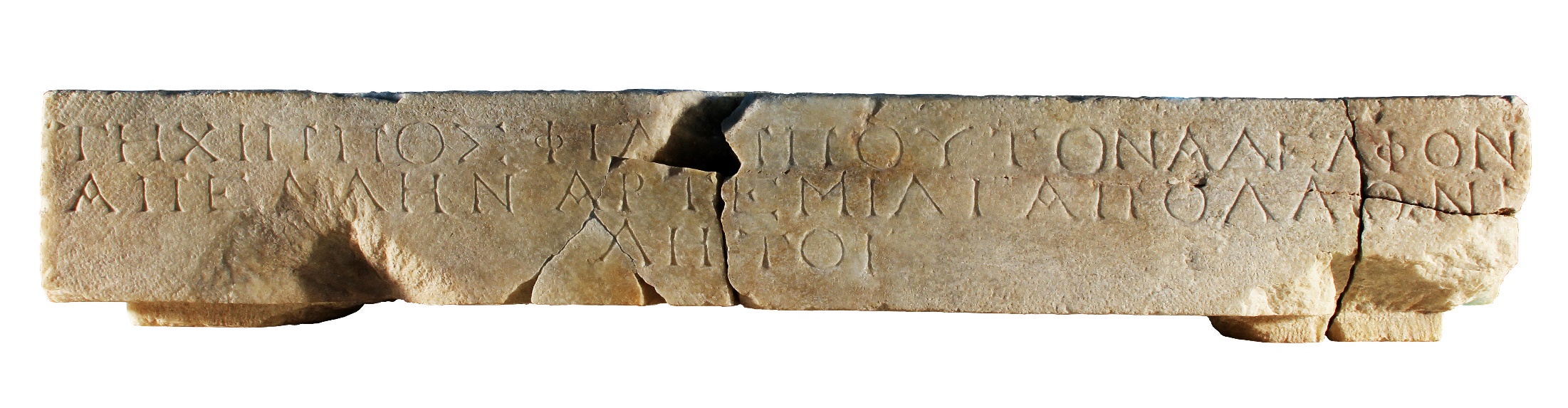 ΤΗΧΙΠΠΟΣ ΦΙΛ[…]ΠΟΥ ΤΟΝΑΔΕΛΦΟΝΑΠΕΛΛΗΝ ΑΡΤΕΜΙΔΙΑΠΟΛΛΩΝIΛΗΤΟΙ
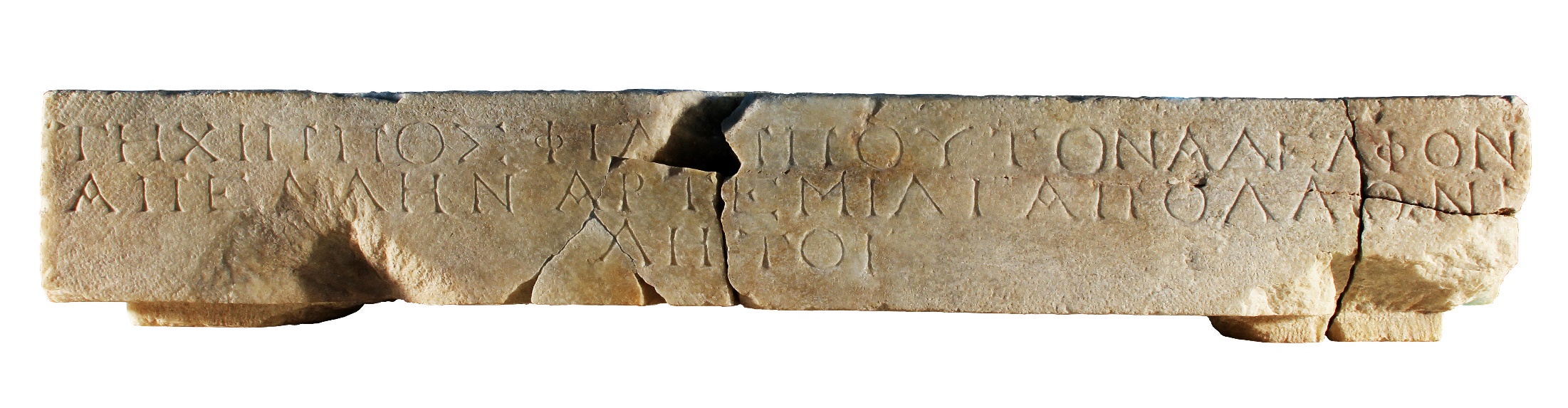 ΤΗΧΙΠΠΟΣ ΦΙΛIΠΠΟΥ ΤΟΝΑΔΕΛΦΟΝΑΠΕΛΛΗΝ ΑΡΤΕΜΙΔΙΑΠΟΛΛΩΝIΛΗΤΟΙ
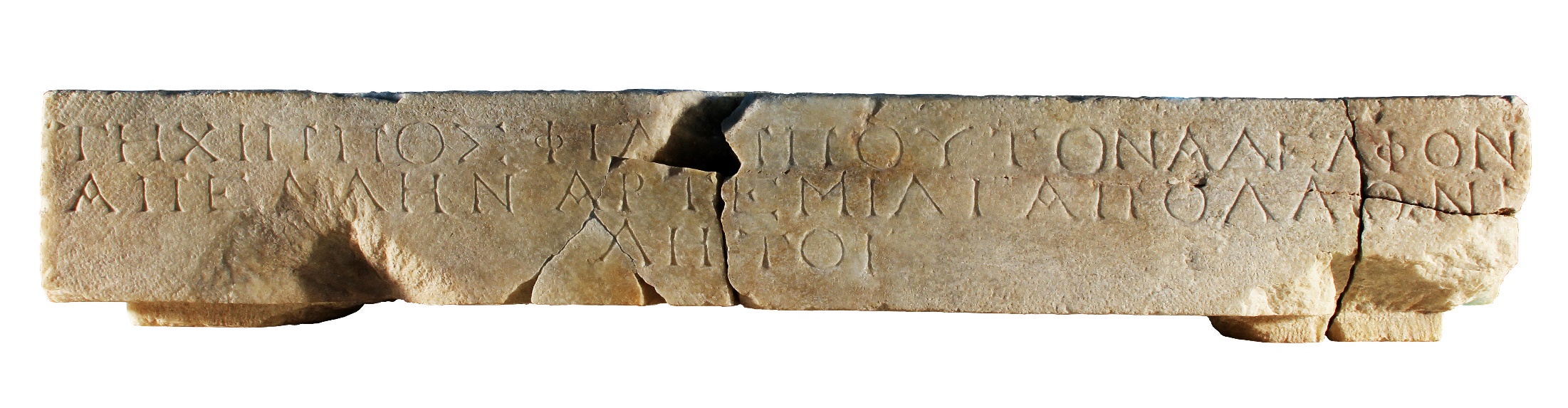 ΤΗΧΙΠΠΟΣ     ΦΙΛΙΠΠΟΥ     ΤΟΝ ΑΔΕΛΦΟΝ
 

ΑΠΕΛΛΗΝ     ΑΡΤΕΜΙΔΙ     ΑΠΟΛΛΩΝI

ΛΗΤΟΙ
ονομαστική
γενική
αιτιατική
δοτική
αιτιατική
δοτική
δοτική
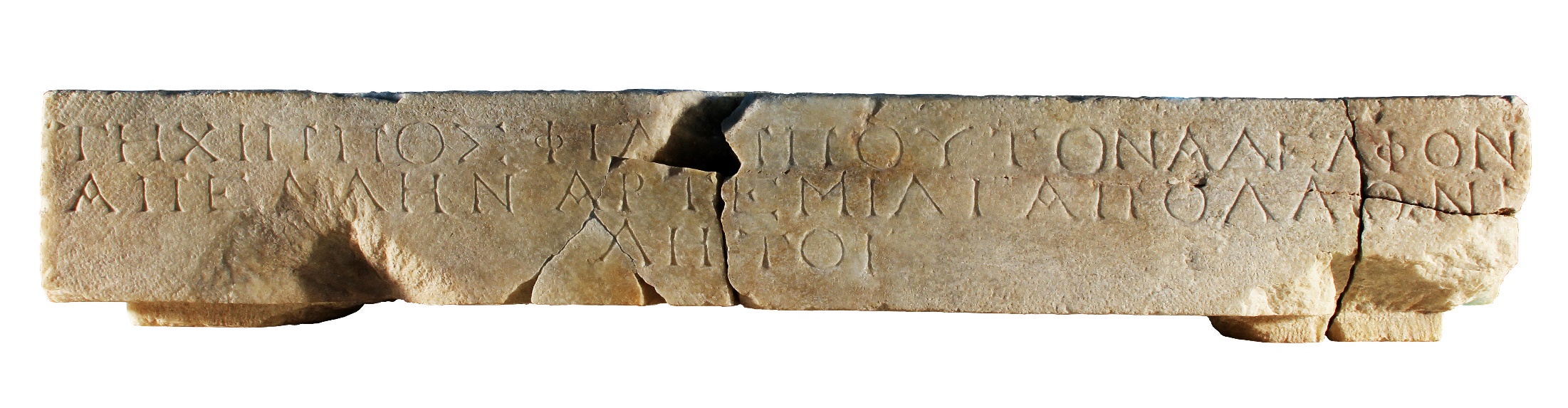 ΤΗΧΙΠΠΟΣ                   ΦΙΛΙΠΠΟΥ     


ΤΟΝ ΑΔΕΛΦΟΝ ΑΠΕΛΛΗΝ
 

ΑΡΤΕΜΙΔΙ     ΑΠΟΛΛΩΝI     ΛΗΤΟΙ
Ονομαστική = υποκείμενο
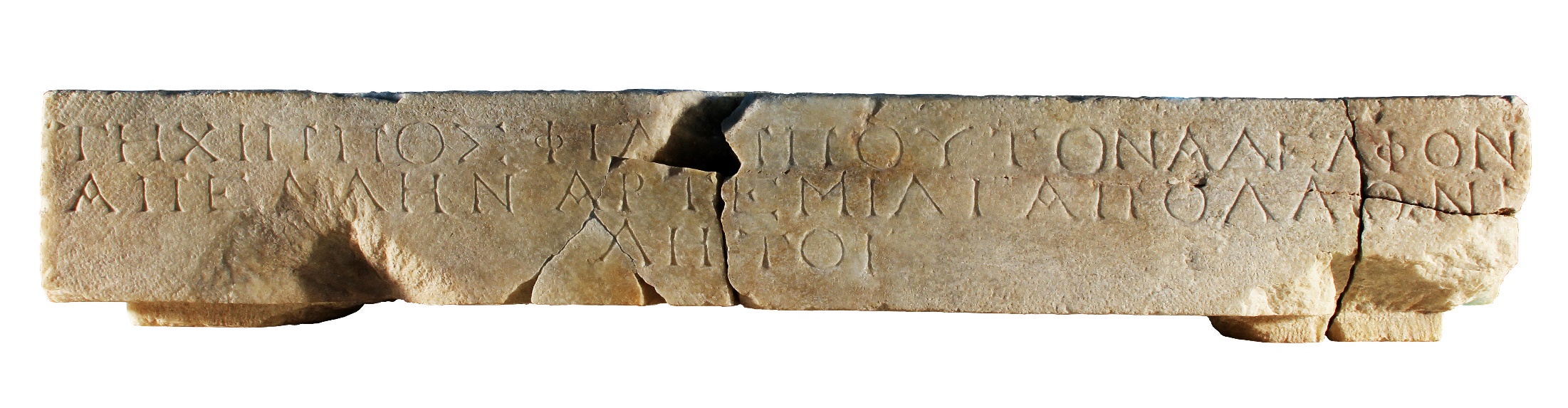 ΤΗΧΙΠΠΟΣ                   ΦΙΛΙΠΠΟΥ     


ΤΟΝ ΑΔΕΛΦΟΝ ΑΠΕΛΛΗΝ
 

ΑΡΤΕΜΙΔΙ     ΑΠΟΛΛΩΝI     ΛΗΤΟΙ
Ονομαστική = υποκείμενο
Γενική κτητική = «κάποιου»
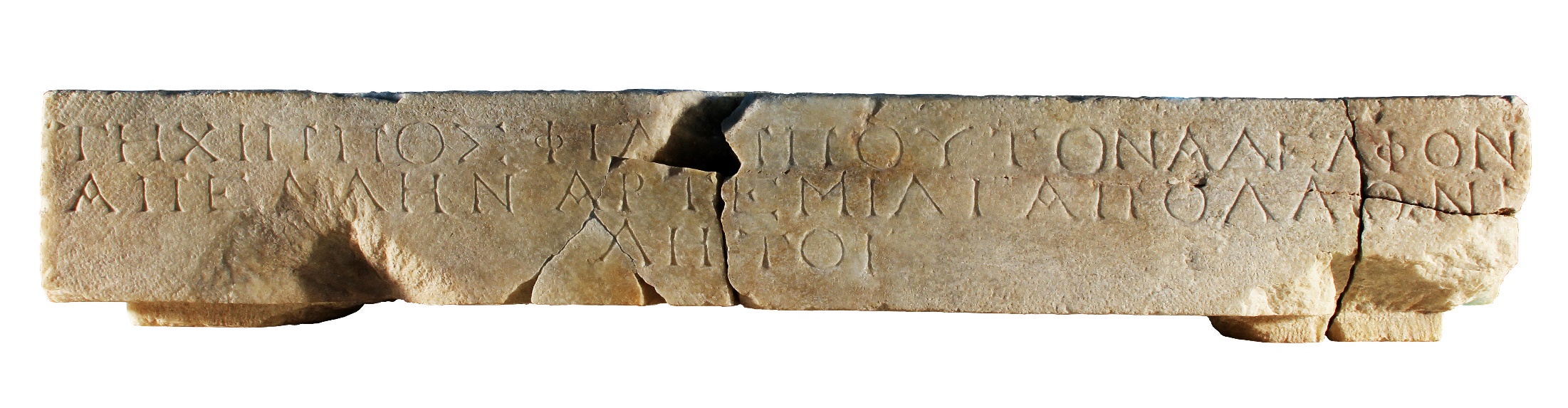 ΤΗΧΙΠΠΟΣ                   ΦΙΛΙΠΠΟΥ     


ΤΟΝ ΑΔΕΛΦΟΝ ΑΠΕΛΛΗΝ
 

ΑΡΤΕΜΙΔΙ     ΑΠΟΛΛΩΝI     ΛΗΤΟΙ
Γενική κτητική = «κάποιου»
Ονομαστική = υποκείμενο
αιτιατική = άμεσο αντικείμενο (υπονοείται το ρήμα: προσφέρω/αφιερώνω)
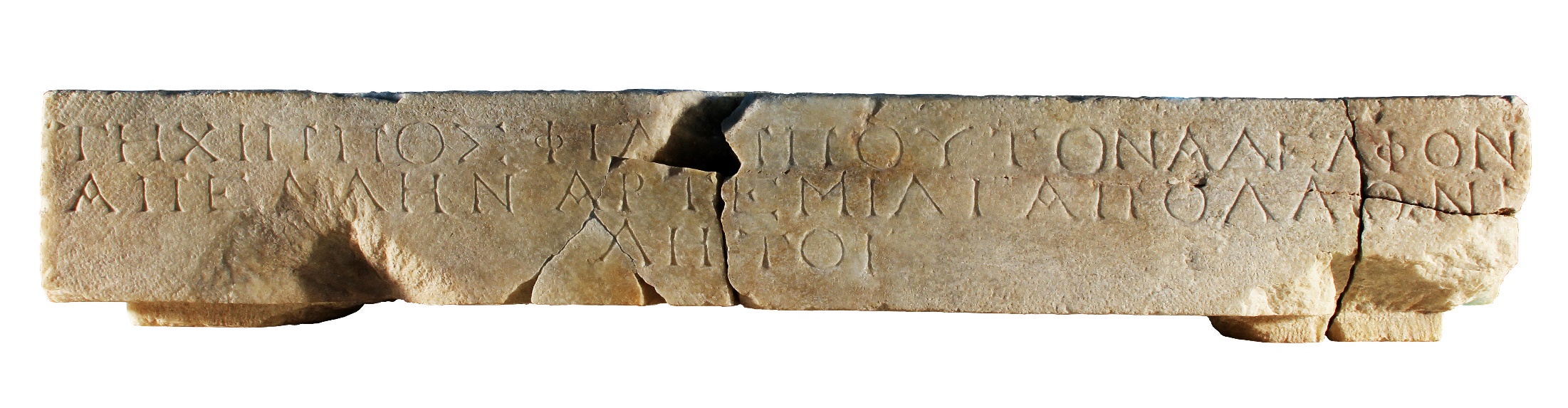 ΤΗΧΙΠΠΟΣ                   ΦΙΛΙΠΠΟΥ     


ΤΟΝ ΑΔΕΛΦΟΝ ΑΠΕΛΛΗΝ
 

ΑΡΤΕΜΙΔΙ     ΑΠΟΛΛΩΝI     ΛΗΤΟΙ
Γενική κτητική= «κάποιου»
Ονομαστική = υποκείμενο
αιτιατική = άμεσο αντικείμενο (υπονοείται το ρήμα: προσφέρω/αφιερώνω)
Δοτική = έμμεσο αντικείμενο «σε ποιον»
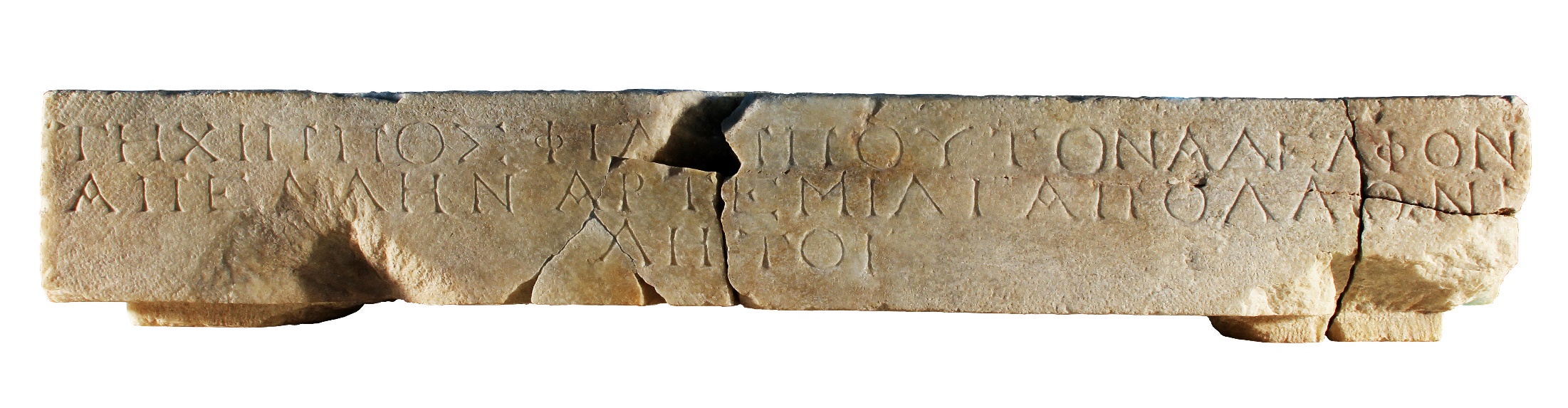 ΤΗΧΙΠΠΟΣ     ΦΙΛΛΙΠΟΥ     ΤΟΝ ΑΔΕΛΦΟΝ
 

ΑΠΕΛΛΗΝ     ΑΡΤΕΜΙΔΙ     ΑΠΟΛΛΩΝI

ΛΗΤΟΙ
υιός του Φιλίππου
[αφιερώνει] τον αδελφό του
Τήχιππος
Απέλλη
στην Αρτέμιδα
στον Απόλλωνα
και στη Λητώ
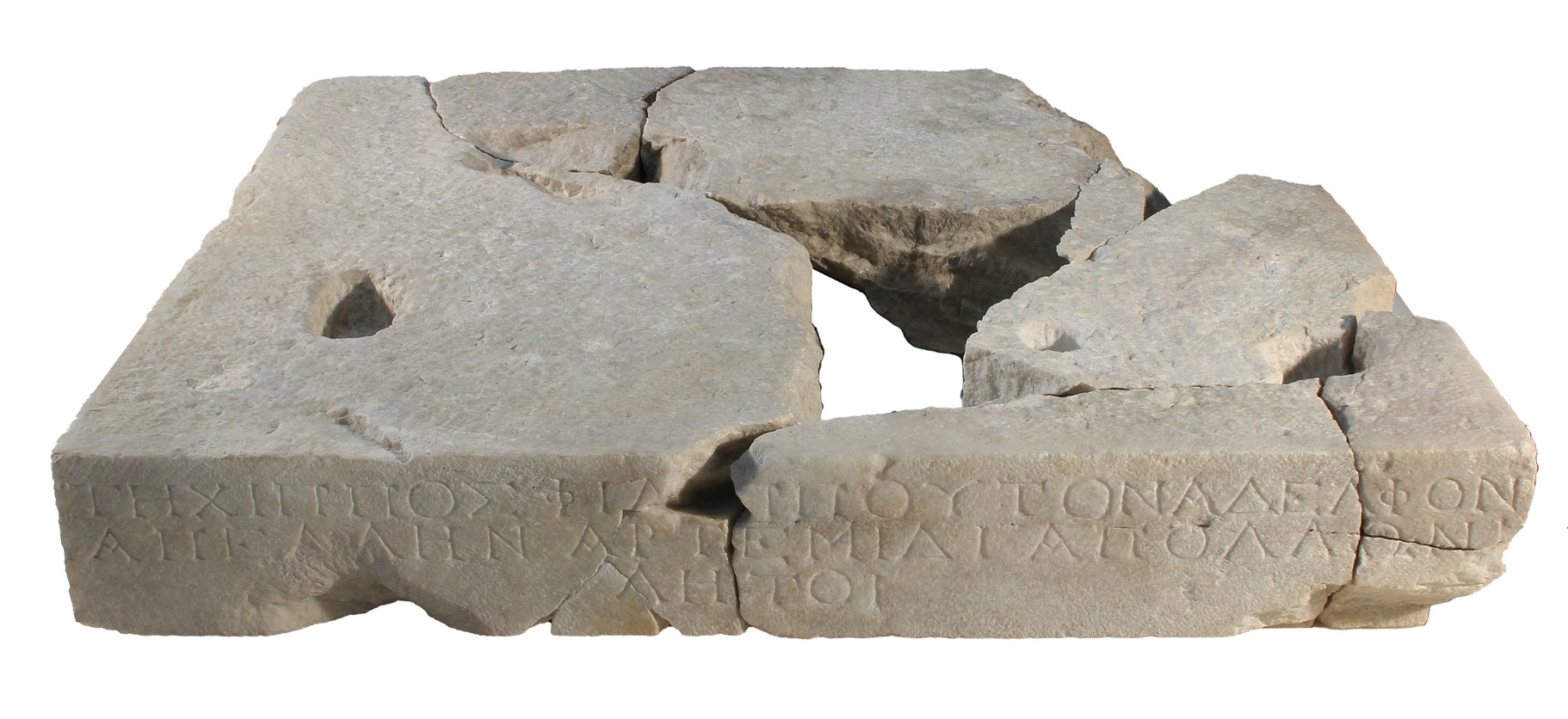 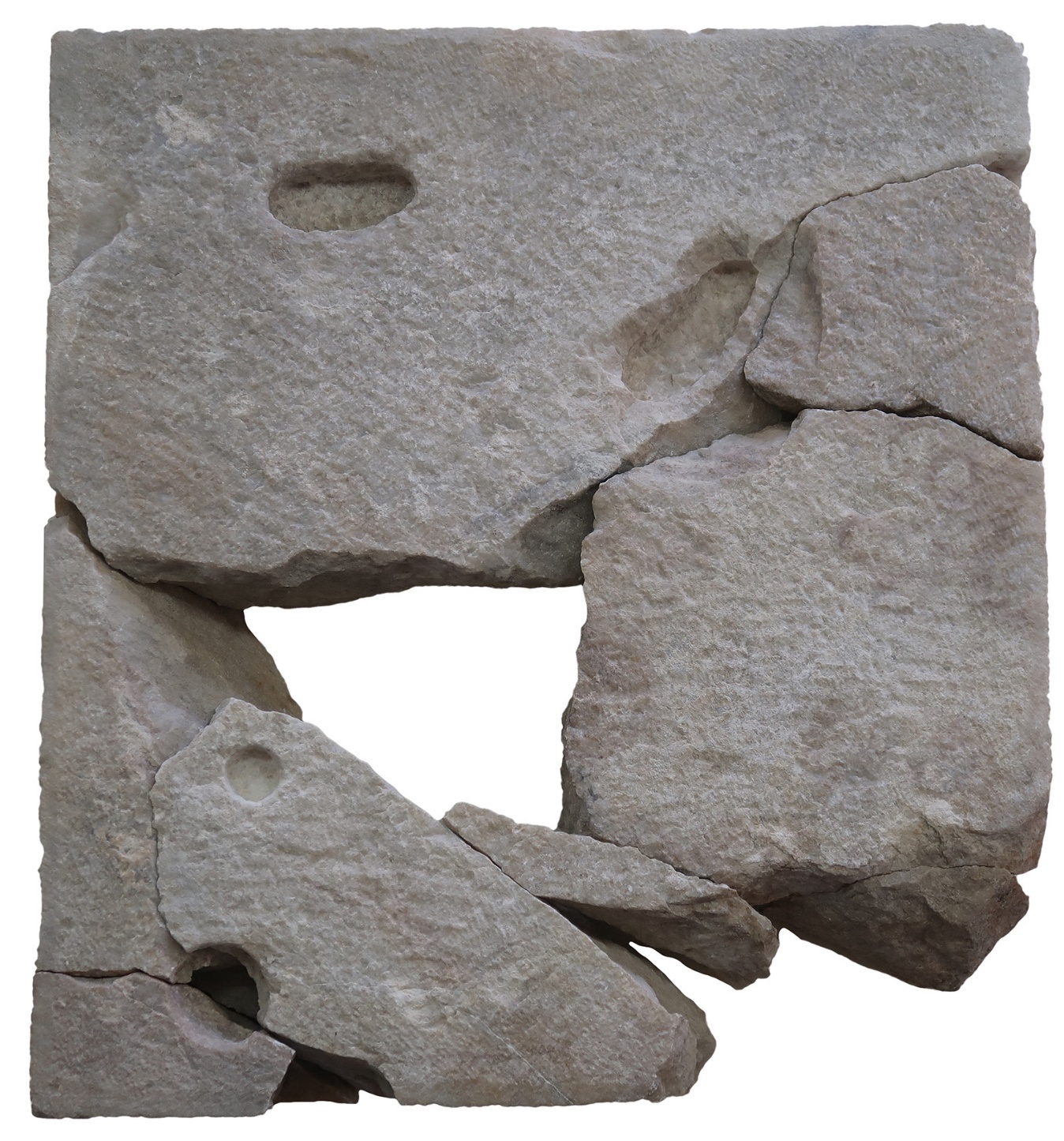 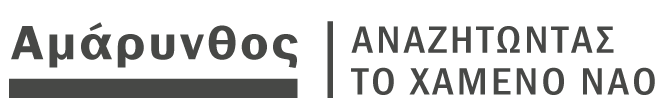 https://agora.esag.swiss/el/
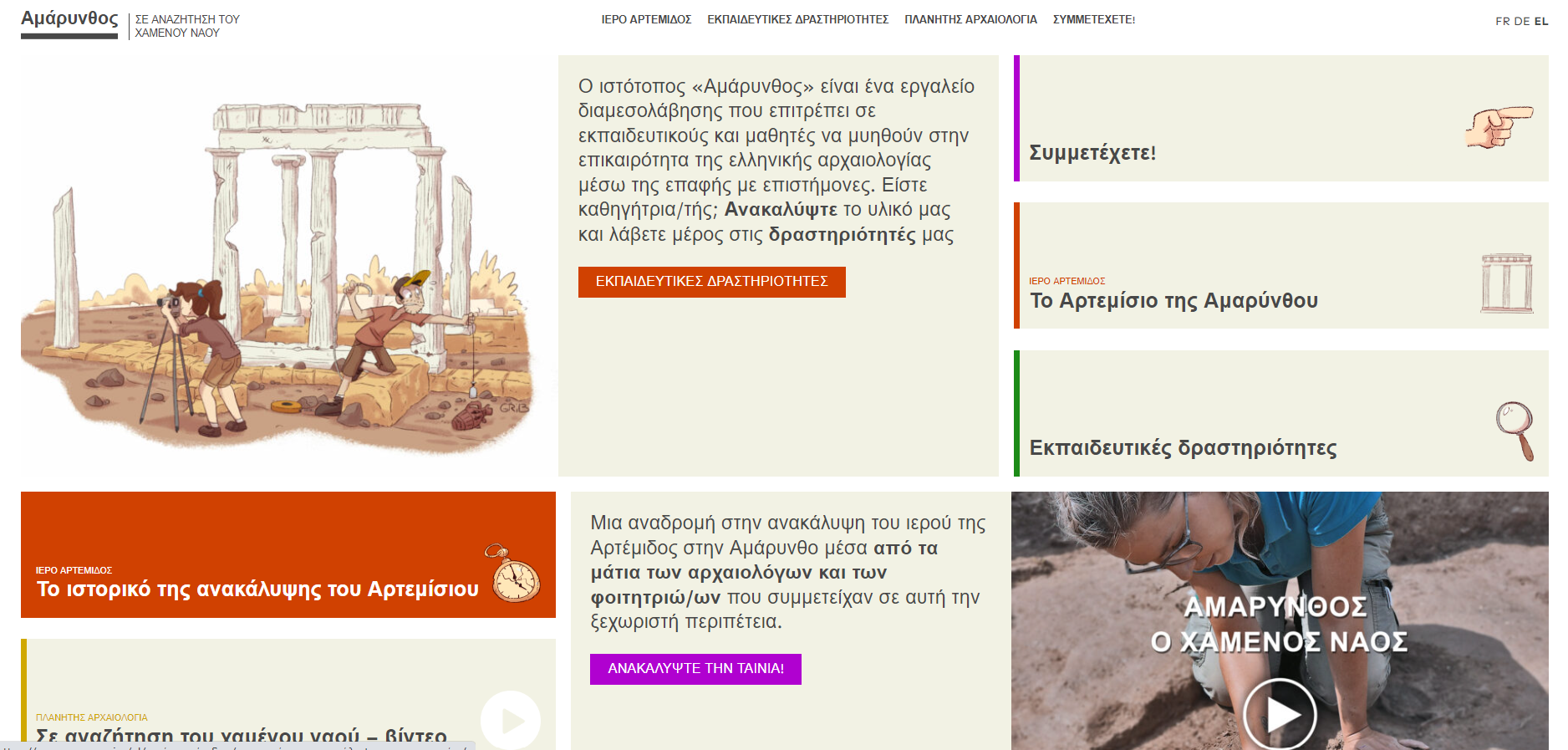 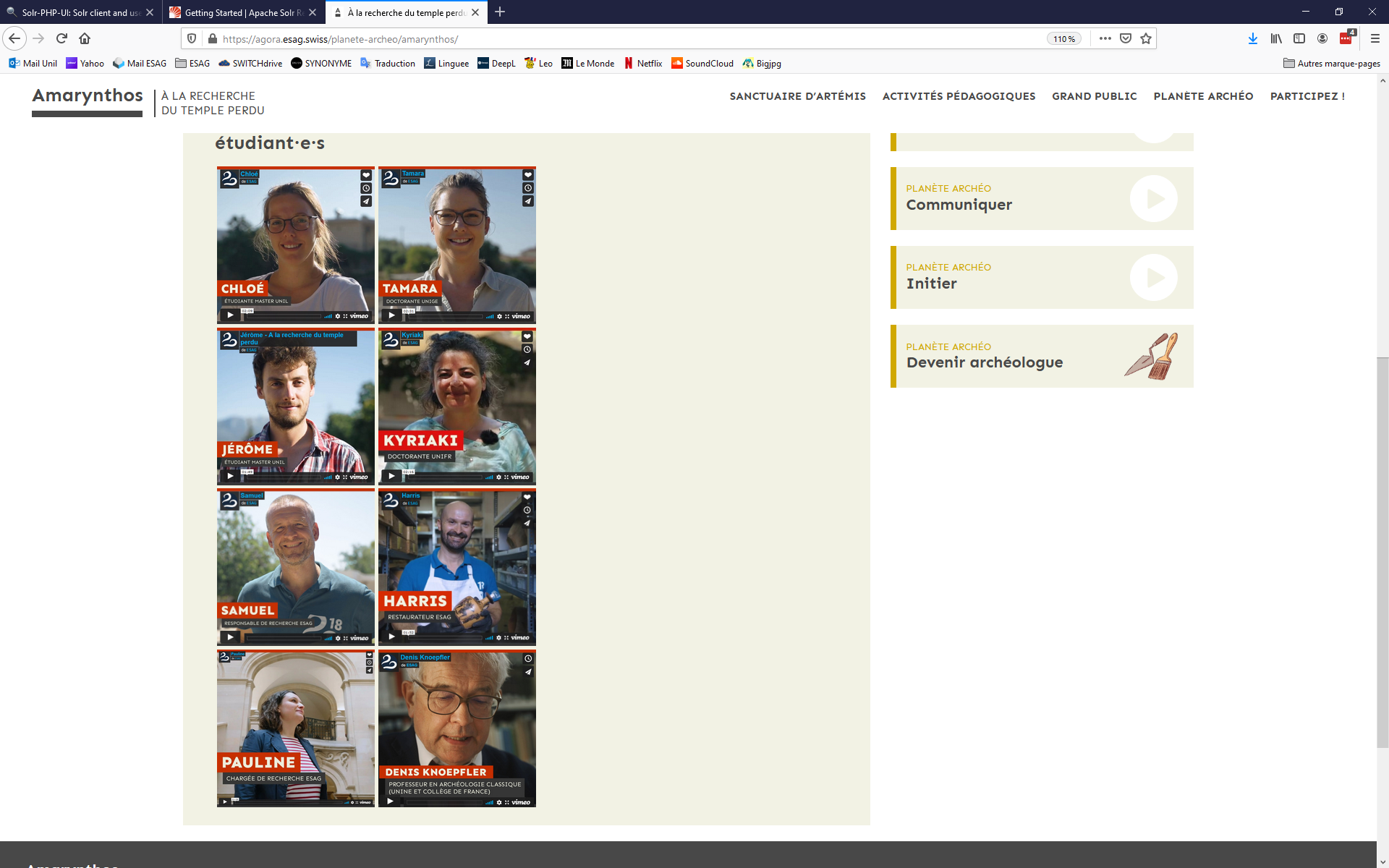 κτητική
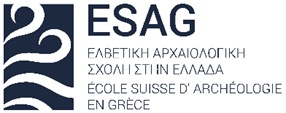 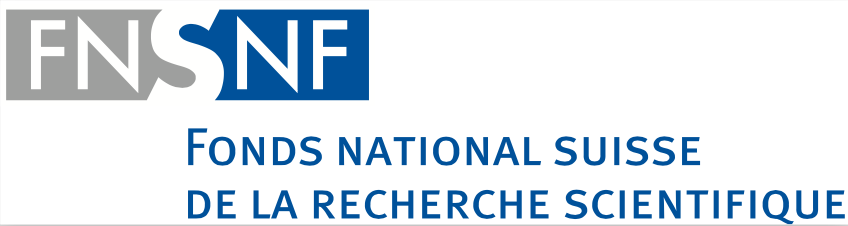 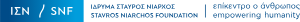